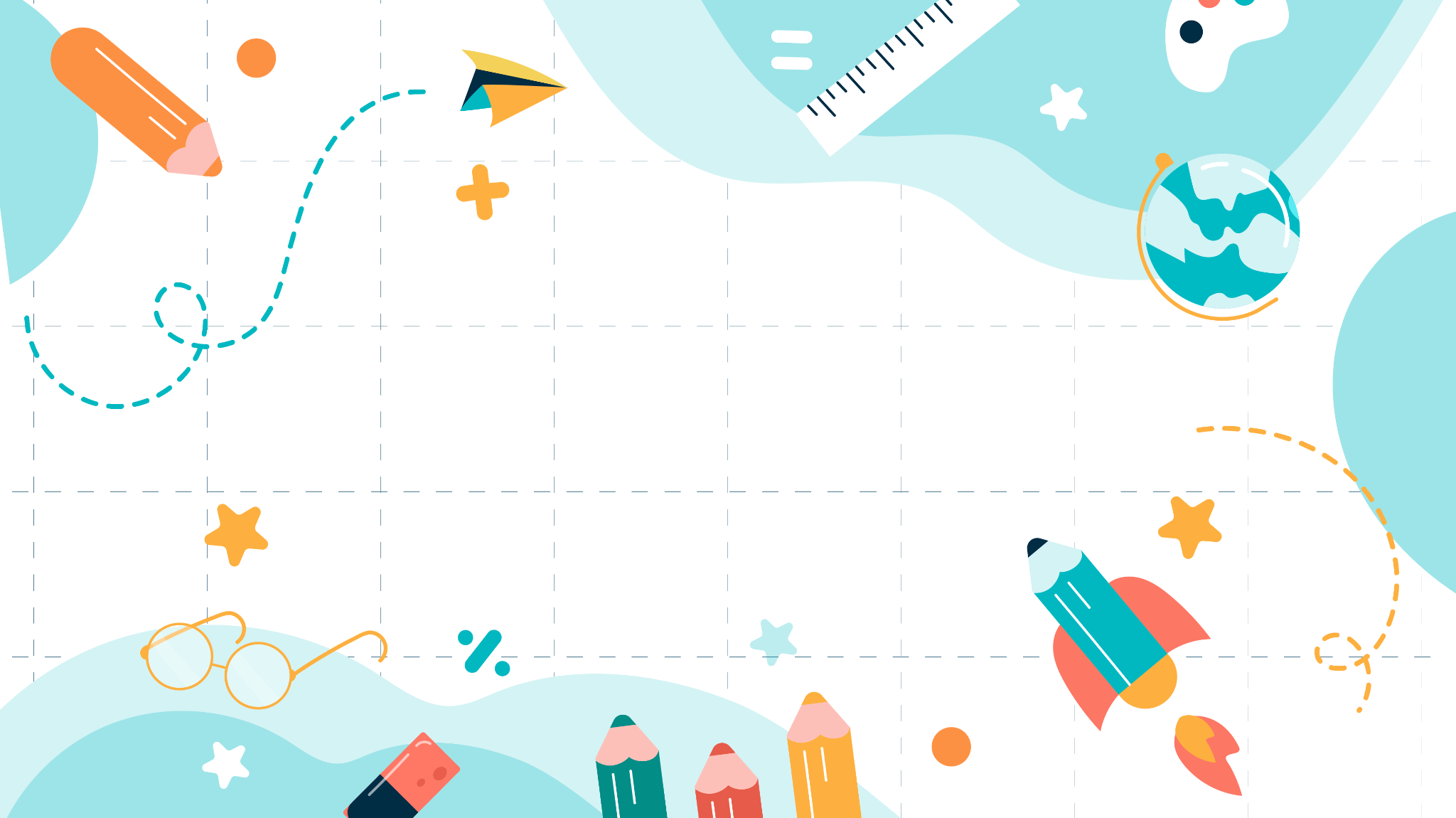 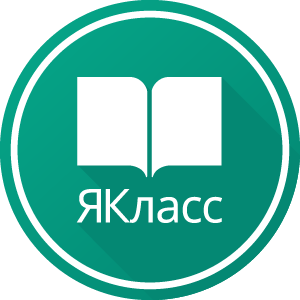 Возможности бесплатного использования инструментария ЯКласс для администрации, педагогов школ и учащихся
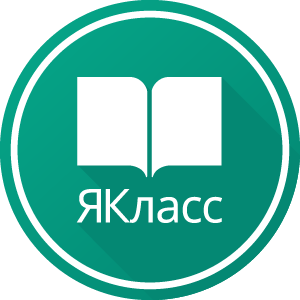 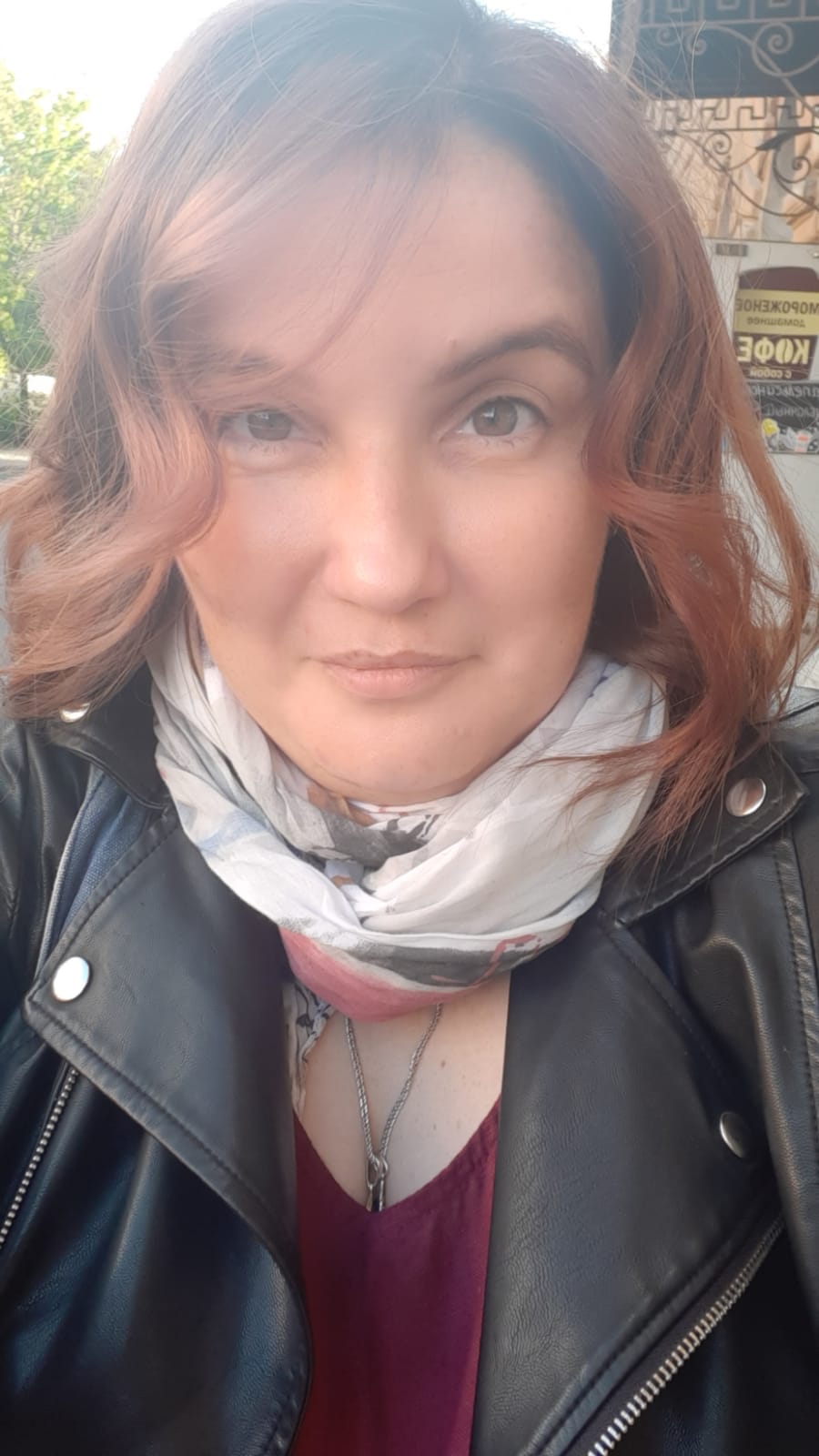 Дворецкая Юлия Владимировна
Региональный представитель ЯКласс по Санкт-Петербургу и Ленинградской области
Обучение педагогов, 
сопровождение и поддержка  
dvoreckaya@yaklass.ru   
+7 (900) 642-48-49Бесплатный информационный телефон по РФ: 8-800-600-04-15
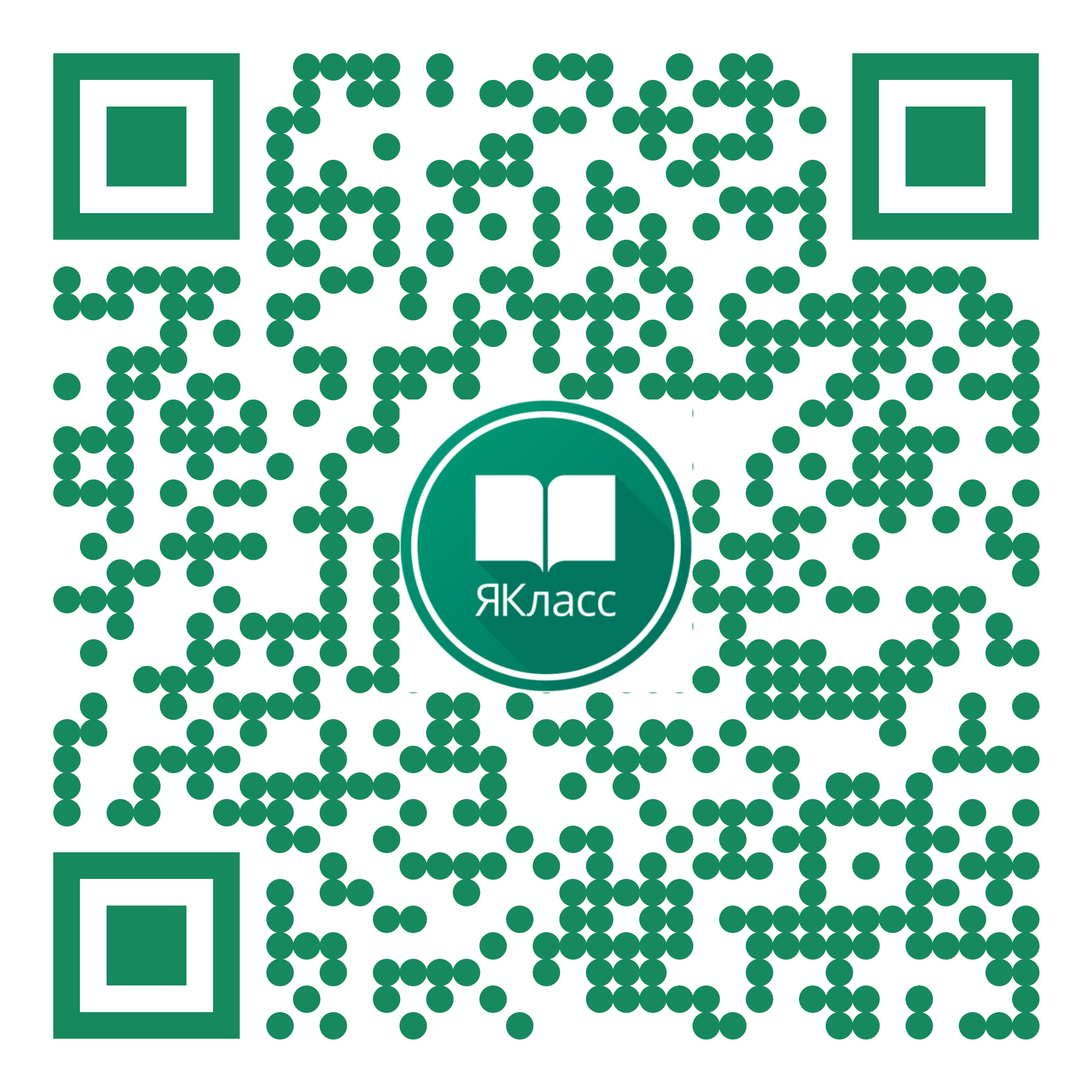 Планы/проекты:
Сегодня мы узнаем как… ?
Воспитательная работа
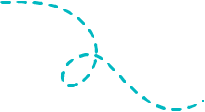 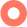 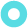 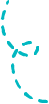 Автоматизировать работу с учётом обновленных ФГОС
Имитации ВПР
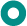 Повысить качество образования с помощью «ЯКласс»
Подготовка к четвертным контрольным работам и ГИА
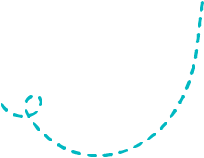 Использовать удобные цифровые инструменты для контроля знаний школьников
Конкурсы и мероприятия для педагогов и учащихся
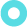 Бесплатно подключить весь функционал «ЯКласс»
[Speaker Notes: Цифровая образовательная среда образовательной организации предполагает набор ИКТ-инструментов, использование которых должно носить системный порядок и удовлетворяет требованиям ФГОС и способствовать достижению обучающимися планируемых личностных, метапредметных, предметных результатов обучения.
Кроме того, цифровая образовательная среда образовательной организации должна быть единым пространством коммуникации для всех участников образовательных отношений, инструментом управления качеством реализации образовательных программ, работой педагогического коллектива.
Таким образом,ЦОС — это управляемая и постоянно  развивающаяся с учетом современных тенденций модернизации образования система эффективного и комфортного предоставления информационных и коммуникационных услуг, цифровых инструментов.
Основными структурными компонентам ЦОС ОО в соответствии с требованиями ФГОС являются:
техническое обеспечение;
программные инструменты;
обеспечение технической, методической и организационной поддержки;
отображение образовательного процесса в информационной среде;
компоненты на бумажных носителях;
компоненты на CD и DVD.
ЦОС ОО должна обеспечить решение следующий задач:
информационно-методическую поддержку образовательного процесса;
планирование образовательного процесса и его ресурсного обеспечения;
мониторинг и фиксацию хода и результатов образовательного процесса;
современные процедуры создания, поиска, сбора, анализа, обработки, хранения и представления информации;
дистанционное взаимодействие всех участников образовательного процесса (обучающихся, их родителей (законных представителей), педагогических работников, органов управления в сфере образования, общественности), в том числе в рамках дистанционного образования;
дистанционное взаимодействие образовательного учреждения с другими организациями социальной сферы: учреждениями дополнительного образования детей, учреждениями культуры, здравоохранения, спорта, досуга, службами занятости населения, обеспечения безопасности жизнедеятельности.]
Необходимость использования цифровой платформы в процессе внедрения обновленных ФГОС
Приказ Министерства просвещения Российской Федерации от 31.05.2021 № 286 "Об утверждении федерального образовательного стандарта начального общего образования";
Приказ Министерства просвещения Российской Федерации от 31.05.2021 № 287 "Об утверждении федерального образовательного стандарта основного общего образования".
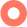 Обновленные ФГОС обеспечивают:
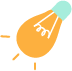 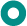 Формирование у обучающихся культуры пользования ИКТ
Доступность и равные возможности получения качественного основного общего образования
Разумное и безопасное использование цифровых технологий, обеспечивающих повышение качества результатов образования и поддерживающих очное образование.
Рабочие программы должны включать тематическое планированиес указанием количества академических часов и возможность использования по этой теме электронных (цифровых) образовательных ресурсов, являющихся учебно-методическими материалами (мультимедийные программы, электронные учебники и задачники, электронные библиотеки, виртуальные лаборатории, игровые программы, коллекции цифровых образовательных ресурсов)
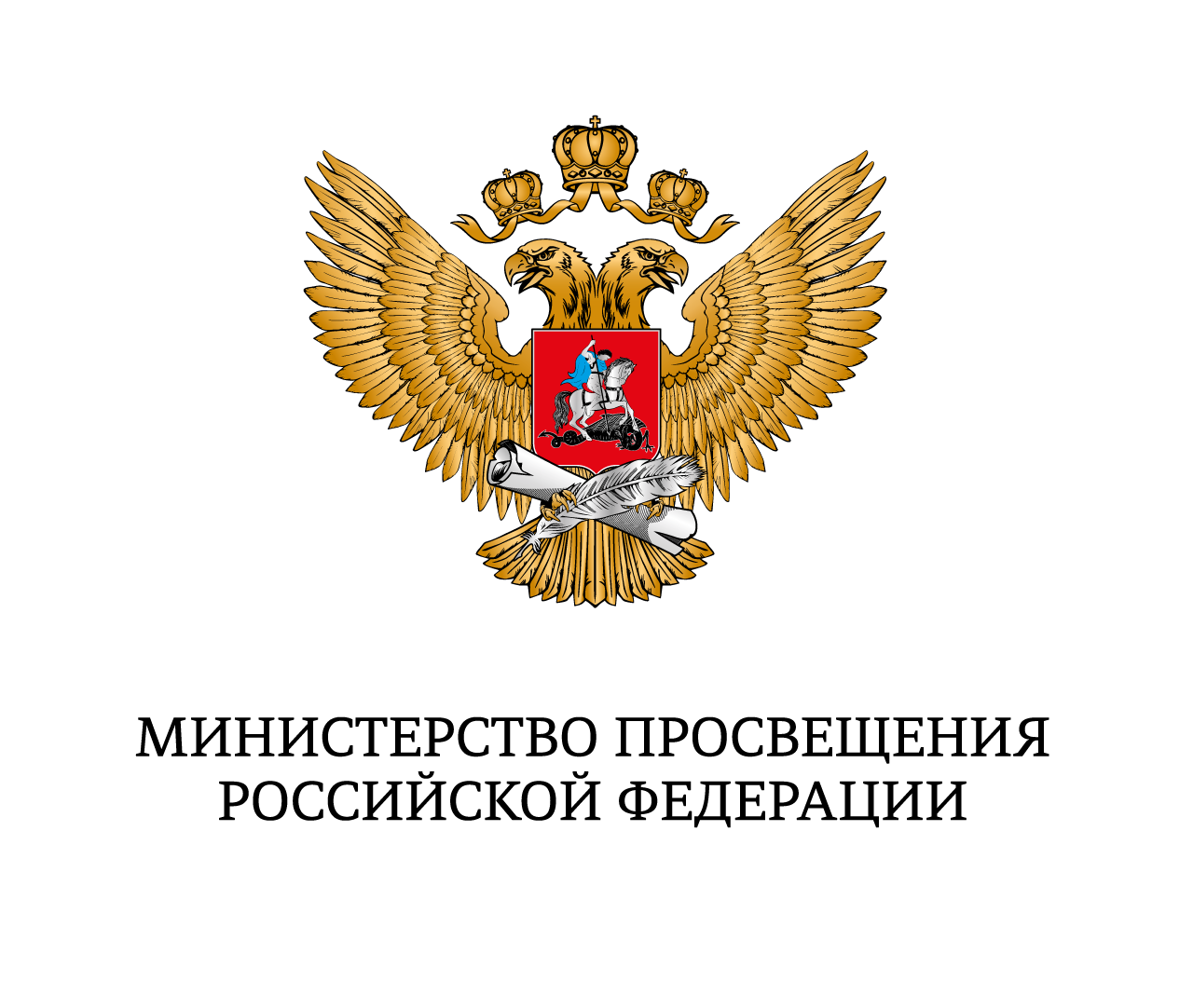 [Speaker Notes: https://docs.google.com/document/d/186aEIXESmwCRwq8bdZOpy3M_InWPvkG7TcTrrhfaMhc/edit?usp=sharing     
С 1 сентября 2022-го _ для начального и основного общего образования _  начнут действовать _ новые государственные стандарты. _ Они _  более детально описывают использование цифровых технологий в образовательном процессе.  _  В стандартах появился значительный блок _ о развитии цифровых компетенций _ и использовании _ цифровых ресурсов _ в образовательном процессе. 
Предполагается, _ что технологии _ помогут _ повысить качество результатов обучения. _ 
По новым требованиями _ педагог  должен уметь _ пользоваться сервисами _  с цифровым образовательным контентом, а также:
Осваивать программы повышения квалификации онлайн; _
Использовать цифровой контент на занятиях;
И Теперь один из ключевых навыков учителя — адаптация методики преподавания с учётом цифровых образовательных инструментов.
Презентация Даша  https://yaklass.web-skill.ru/wp-content/uploads/2022/05/Презентация-КПК-учителей-ЦОК.pdf      
Много блоков  в  ФГОСах  посвящено Цифровому образовательному контенту.
Вы видите их на слайде, 
_ Кратко скажу, что 
В рабочей программе должно быть указано, какие электронные ресурсы и для изучения каких тем вы планируете использовать. 
что Учащиеся должны уметь использовать технологии для обучения.
ЯКласс  _ - как раз  обеспечивает  возможности детям _ получать качественное общее образование в условиях, _  содержит полный комплект  образовательной среды _ для школы.
В документе прописано о том, что У учащихся и родителей _ должен быть доступ _ к образовательной среде школы. 
Пример — «ЯКласс».  У нас три роли на ресурсе, _   (родители, учителя, школьники) _  родители  могут видеть отчеты успеваемости их детей, _  задания _ которые задают учителя детям _   и  _ быть акт. участниками учебного процесса._   На платформе _ школьники _ могут пользоваться _  огромной базой ЯКласс _ с 1-11 класс, _ дополнительным предметами, _ тренировками к ОГЭ, ЕГЭ, ВПР _  и _ в режиме бесконечной тренировки _  получая  шаги решения _  улучшать  _  свои образовательные результаты.

С  2022 года образовательным организациям Российской Федерации  __ на бесплатной основе _  предоставляется доступ к цифровым образовательным ресурсам и сервисам, ___  отобранным при участии Минпросвещения РФ и Минцифры РФ в рамках Федерального проекта «Кадры для цифровой экономики».
Для реализации проекта __  создан единый каталог онлайн-курсов __  «Цифровой образовательный контент» («ЦОК»).  14 платформ в бесплатном доступе]
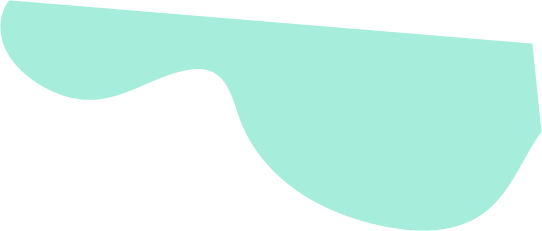 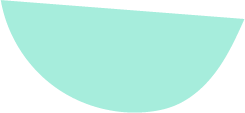 Что такое «ЯКЛАСС»?
ЦОР «ЯКласс» — образовательная платформа для учителей, школьников, студентов и родителей.
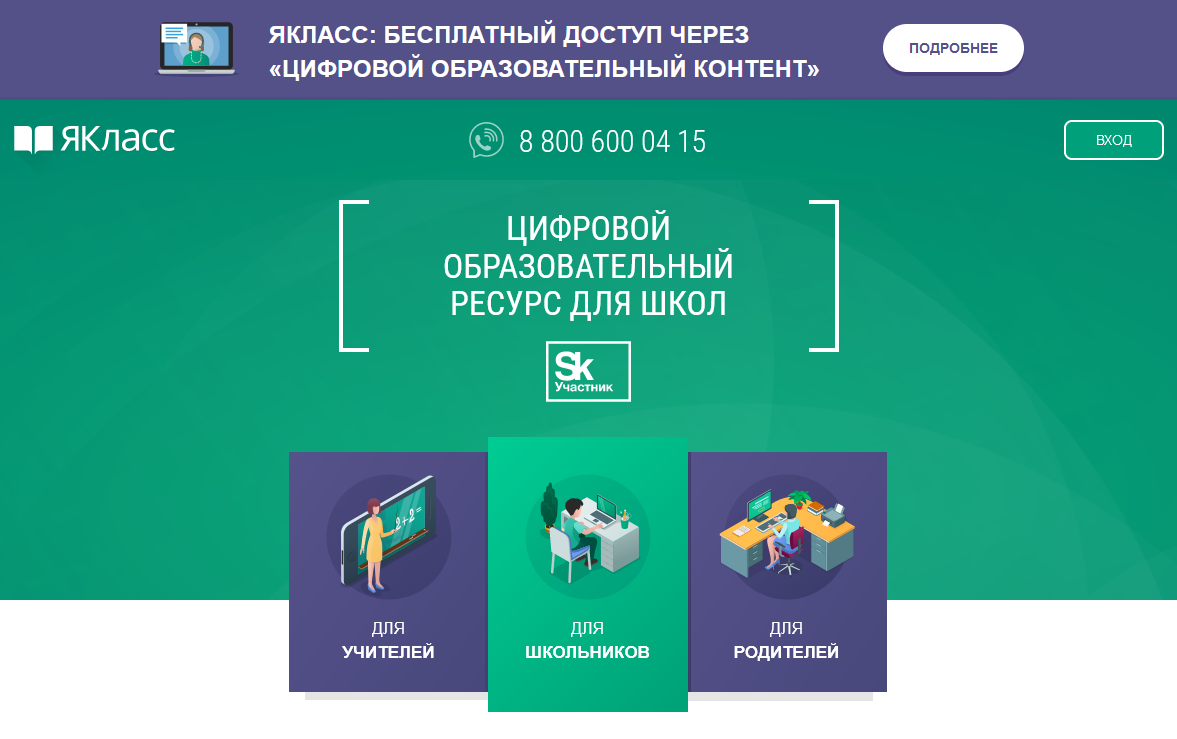 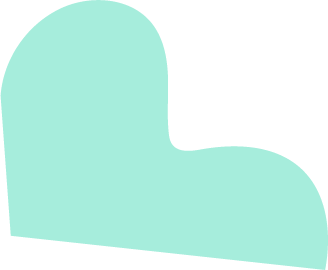 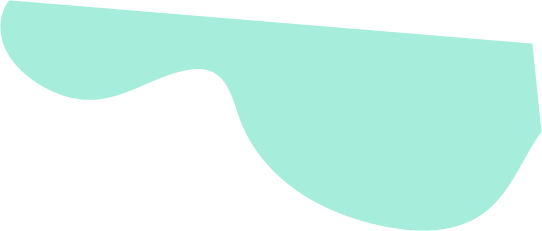 Что такое «ЯКЛАСС»?
9 000 000
школьников
50 000образовательных организаций
510 000учителей
В базе ресурса:
Фото
Фото
Фото
интерактивные упражнения, видеолекции, полезные вебинары
более 1,8 трлн заданий по 16 предметам школьной программы
онлайн-тренажёры для подготовки к ВПР, ОГЭ и ЕГЭ
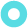 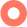 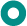 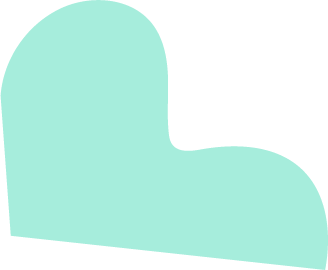 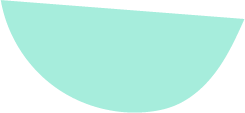 Образовательный контент ЯКласс (с 1 - 11 класс)  + тренажеры по ЕГЭ, ОГЭ, ВПР
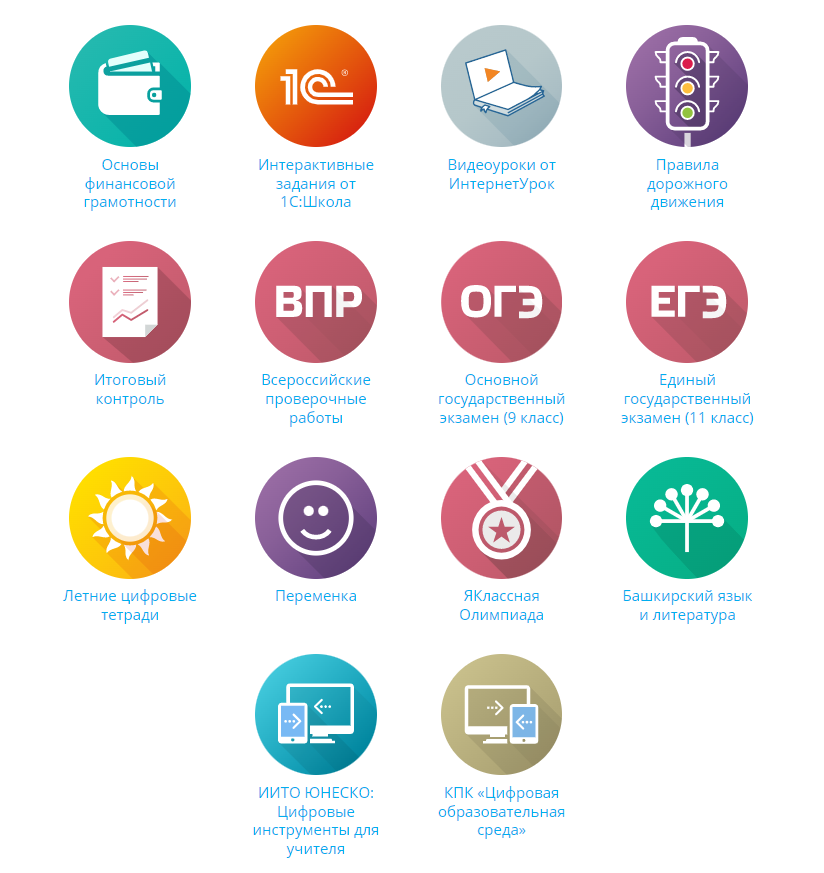 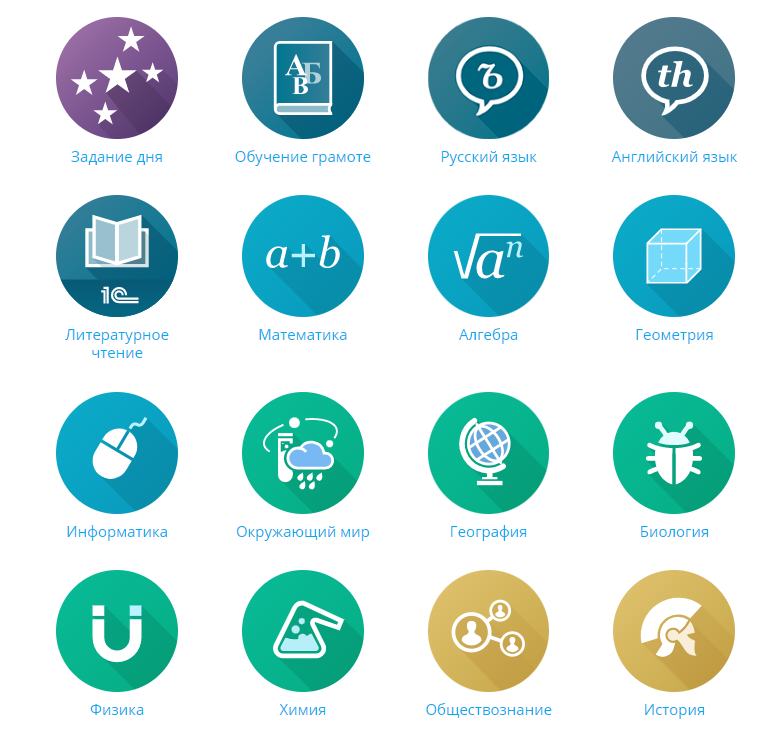 16
ЦОР ЯКласс (учебная деятельность)
Верифицированный контент - 1 тр. 800 миллионов заданий
Обучение и сопровождение учителей на вебинарах
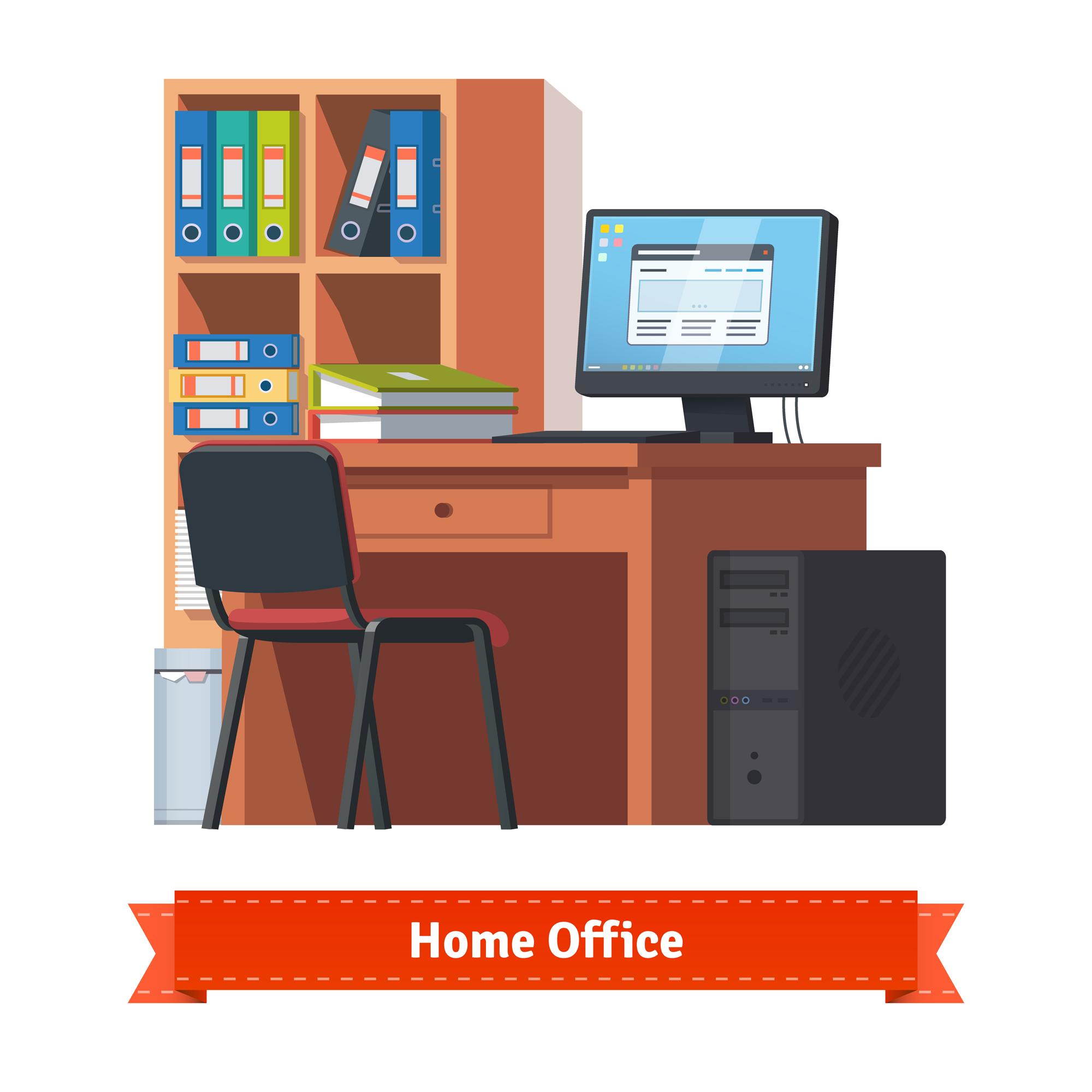 Интерактивные уроки и цифровые портфолио школьников
Развитие ИКТ-компетенций педагога - курсы и предметы для учителей
Независимый мониторинг качества, итоговый контроль, имитации ГИА, ВПР
Индивидуальные образовательные траектории, создание авторского контента
Автоматическая проверка заданий, отчёты и анализ
Роли пользователей: администратор, учитель, родитель, школьник
[Speaker Notes: Все вы,  _ коллеги,  конечно знаете, _  что ЯКласс  одна из крупнейших  образовательных онлайн-платформ России  — образовательная ИТ-компания России, созданная при поддержке Фонда развития интернет-инициатив при Президенте РФ, Инновационного центра «Сколково» и Правительства Москвы.  

Мы - ___  Платформа ЯКласс  _  прошли экспертизу качества и содержания, _  проверены _  и одобрены государством. __
Контент компании ООО  «ЯКласс» с апреля 2022 года  представлен в едином каталоге «ЦОК».
Он доступен педагогам и обучающимся с 1 по 11 класс через ЦОК _   бесплатно.
Поэтому для того, чтобы к сентябрю работать с ресурсом и не отвлекаться на различного рода регистрации, активацию нужно провести в июне -августе, а в сентябре  уже  заняться школьниками и завести их на ЦОК  для активации бесплатного контента платформ с сентября.

Что же такое Цифровой образовательный ресурс ЯКласс и каким образом школы, используя платформу ЯКласс реализуют новые ФГОС и  основные федеральные проекты РФ. Образование, Цифровая образовательная среда, Современная школа, Успех каждого ребенка и т.д.
Контент верифицирован  - а это 1 триллиард 600 миллионов заданий по предметам школьной программы
Позволяет вести уроки в интересном интерактивном формате и результаты школьников отражаются в личных портфолио учеников
Платформа имеет автоматизацию и позволяет проводить не только обучение, но и мониторинги качества образования различных уровней и  отдельных предметов.
Огромная база материалов собранных по темам школьной программы с автоматической проверкой заданий позволяет учителям экономить 30% времени которое учителя затрачивают на проверку тетрадей.
ЯКласс проводит регулярное бесплатное обучение учителей по актуальным темам  -  от базовых  -  ЯКласс инструмент для повышения качества обучения, мотивация школьников  до  моделей обучения, формирования функциональной грамотности, составление отчетности многое другое, в том числе решение воспитательных задач
Ресурс позволяет использовать инструмент редактор предметов - что дает возможность создавать авторские материалы и индивидуальные образовательные программы
И конечно же ЯКласс является единым пространством для родителей, учителей и школьников, так как предусматривает все три роли пользователей.]
1 трлн 800 млн заданий
Уникальная особенность сайта ЯКласс заключается в том, что каждое задание и тест имеют множество вариантов с разными условиями(50 и более вариантов каждого задания). Ответы на такие задания невозможно списать ни в Интернете, ни у соседа по парте, ни с ГДЗ.
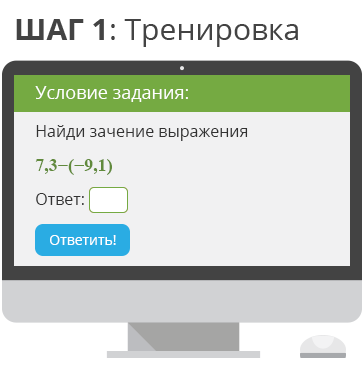 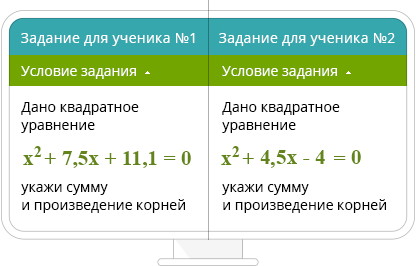 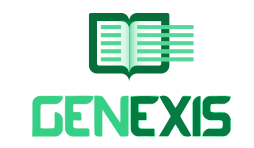 Если учащийся захочет решить задание снова, то ему выпадет уже другой вариант. Таким образом, осуществляется принцип «бесконечной» тренировки и обучения на собственных ошибках.
На любом устройстве с доступом в интернет
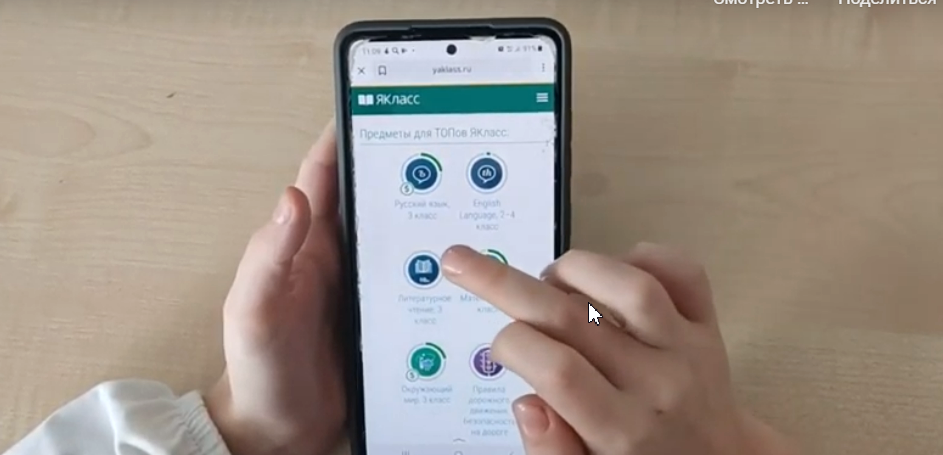 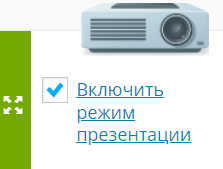 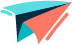 Планшет
Телефон
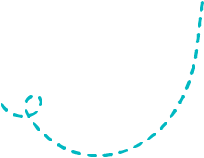 Мобильная и компьютерная версия сайта
Мобильное приложение
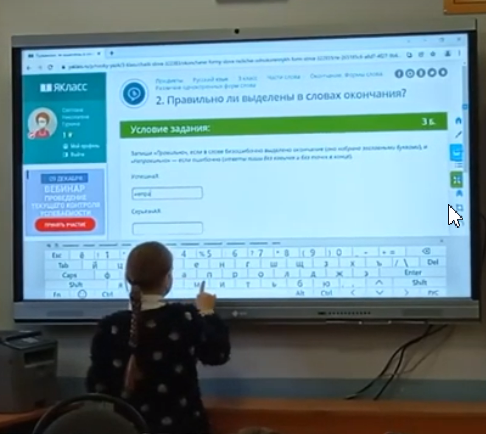 Смотреть видео-пример использования на уроке
Компьютер
Ноутбук
Доступно подключение к интерактивной доске и проектору
[Speaker Notes: Мы предлагаем инструмент, который понятен и учителям и родителям и детям и администрации школы.
Который имеет простую структуру.     ЯКласс _ с легкостью встраивается _ в использование _ через проектор _ или интерактивную доску,  _ да и вообще _ доступен всем _ на любом устройстве, _   где есть интернет.
Программа класса включает:  тему, подтему  и материалы (теория, задания от простого к сложному и тесты для самопроверки в соответствии  с темой и автоматизированный проверочный тест  от учителя для проверки знаний учеников, чтобы построить работу по устранению учебных дефицитов).
Ресурс работает на любом устройстве, есть мобильная и компьютерная версии. Переход на ЯКласс https://www.yaklass.ru/p]
Использование платформы Якласс на уроке
4
3
5
2
1
Совершенствовать полученные в ходе урока знания: задать учащимся на дом определённые задания по пройденной теме.
Изучить тему: проработать теорию всем классом.
Изучить теорию на уроке: вывести на экран теорию по определённой теме.
Закрепить тему: решать всем классом задания на ЯКласс.
Проверить знания, полученные в ходе урока: дать задание учащимся самостоятельно решать на своих технических устройствах упражнения ЯКласс.
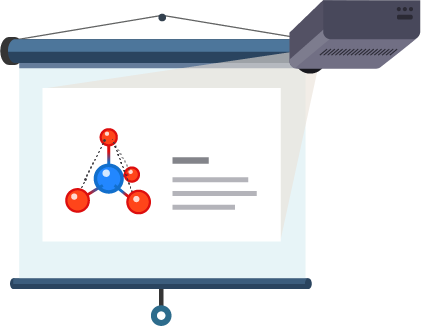 [Speaker Notes: За последние несколько лет произошло неизбежное: компьютеры, интерактивные доски, документ-камеры перестали мотивировать детей сами по себе. С одной стороны, ученики к ним привыкли, с другой — у большинства в кармане лежит устройство, с помощью которого можно делать большие чудеса, чем учитель с интерактивной доской. Поэтому сейчас задача педагога — проектировать уроки по-новому и для этого уже необходимо модернизировать  в «цифре» традиционный урок .  ЯКласс с радостью проведет обучение учителей ваших школ, для того чтобы они могли встроить платформу и верифицированный цифровой контент   и модернизировать свои  традиционные урок.  
Здесь на слайде вы видите этапы урока, которые можно реализовать в класса с помощью платформы ЯКласс.]
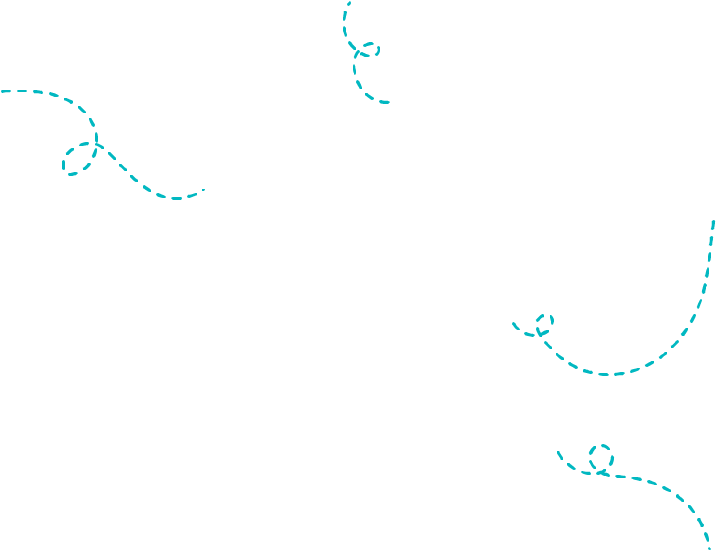 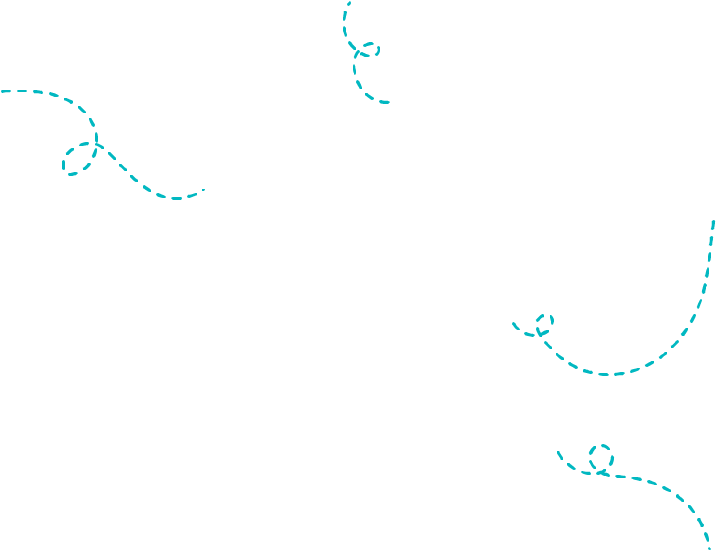 ЦОР Якласс. Внеучебная и внеурочная деятельность
Воспитательные онлайн-мероприятия
Безопасность на дорогах
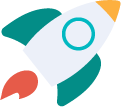 Классные часы
Безопасность в интернете
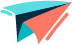 Стримы
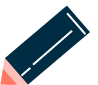 Олимпиады
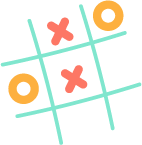 Онлайн-игры
Финансовая грамотность
[Speaker Notes: На платформе с легкостью можно реализовать практические любые онлайн-мероприятия воспитательной направленности.
Конкурсы, викторины, тематические дни, онлайн игры,  мероприятия на знание безопасности, классные часы-  есть отдельные одноименный раздел. Мероприятия можно проводить как точечно на 1 класс, так и массовые с участием параллели, школа и даже всего Починковского района.
Например по безопасности (различных направлений) или иные темы, которые интересны именно вашему району.
Можно создать предмет  районоведение,  например виртуальные экскурсии по  достопримечательностям Починковского района. История района и т.д.]
Возможности для учеников 
(Я+ при активации через портал “Цифровой образовательный контент”)
Онлайн-
репетитор
Тренажеры
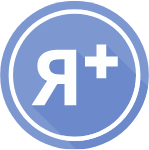 Все 
предметы
Геймификация
[Speaker Notes: И, напомню, что государственный проект Цифровой образовательный контент  -  позволяет использовать ресурс для всех участников бесплатно и это дает особые возможности для школьников.
Какие:
Онлайн-репетитор
Объясняет шаги решения заданий, позволяет заниматься в своем темпе
Доступ ко всем предметам - школьной программы
Дает доступ к партнерским предметам и интерактивным заданиям
Тренажер
Позволяют осуществлять тренировки к итоговой аттестации,  ОГЭ, ЕГЭ 
и ВПР и программа объясняет ошибки и разбирает шаги решения.
И конечно элементы геймификации дух соревнования очень мотивируют школьников на высокие результаты.
Топ,  получение наград за правильно решенные задания - звездочек и кристаллов.]
Возможности для учителей 
(Я+ при активации через ЦОК)
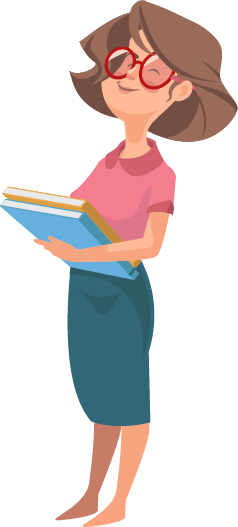 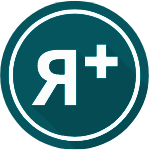 1
Неограниченный доступ к предметам
Возможность выдавать домашние и проверочные работы
2
Подробный анализ качества выполнения проверочных работ
3
4
Доступ к отчетам о качестве освоения темы и предмета
5
Возможность создавать свой предмет и оцифровать методические материалы
[Speaker Notes: Бесплатное использования ЯКласс позволяет учителям решить много своих задач
Расширение предметной линейки и доступ к предметом, которые ранее педагог мог использовать только по платной лицензии
Открывается возможность выдавать проверочные работы, проводить диагностические процедуры, компоновать работы из нашей огромной базы буквально  в 3 клика
У учителей появляется доступ ко всем отчетам и можно проводить подробный анализ качества выполнения в целом работы, и можно проанализировать качество освоения конкретной темы и предмета.
И с легкостью можно оцифровать любые материалы, программа автоматически придаст  им структуру предмета - теория, задания, тесты.]
Возможности для администрации школы
Контроль, отчеты
Общешкольные дела
Мониторинги, диагностика успеваемости
Контроль выполнения работ
Имитации ГИА, ВПР
Отчет о качестве выполнения работ.
Общешкольные мероприятия
Контроль результатов при самостоятельном изучении
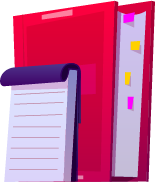 [Speaker Notes: И конечно -же наш ресурс ЯКласс позволяет администрации школы с легкостью контролировать и анализировать уровень образования, активности учителей, классов:
1 Контроль  выполнения проверочных работ и качества выполненных
Отчет о  количестве созданных  работ
2 Отчет о качестве выполнения работ в разрезе класса / в разрезе учителя
3 Контроль результатов учащихся при самостоятельном изучении материалов, рейтинг классов в школе 

А также проводить централизованно,  с автоматической проверкой в режиме реального времени 
1 Мониторинги качества обучения, диагностика успеваемости  по итогам четверти, полугодия, года
2.Имитации ГИА, ВПР   - по школе,  параллелям и отдельным классам
3.Олимпиады, конкурсы, викторины,  тематические дни и онлайн - мероприятия]
Новые возможности и инструменты
Планы «ЯКласс» на 2022–2023 учебный год
ОБНОВЛЕНИЯ ПРЕДМЕТОВ
Разработка и обновление учебных предметов для разных классов:
Конкурсы
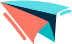 нементальная математика 1–4 класс
физика 11 класс
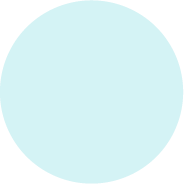 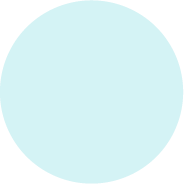 литературное чтение 3–4 класс
ВПР по обществознанию 6, 8 класс
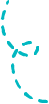 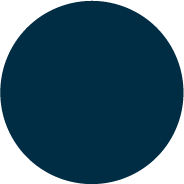 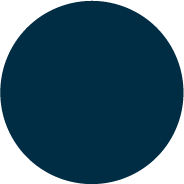 информатика для начальной школы
ВПР по истории 7, 8, 11 класс
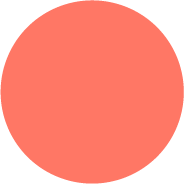 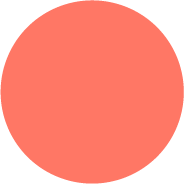 русский язык 5–11 класс
ВПР по английскому языку 7, 11 класс
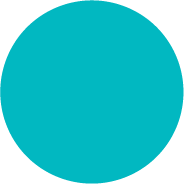 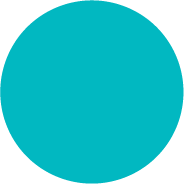 обществознание 6, 10 класс
ОГЭ по физике
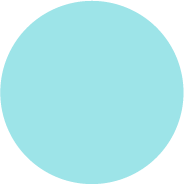 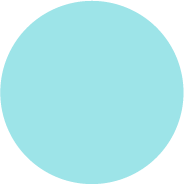 история 7–8 класс
ЕГЭ по информатике
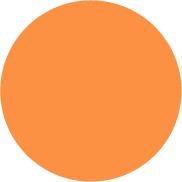 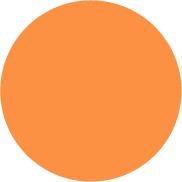 география 9 класс
обновление всех ГИА для 2023 года
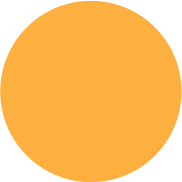 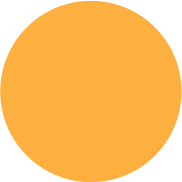 химия 11 класс
курс программирования на Python
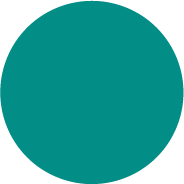 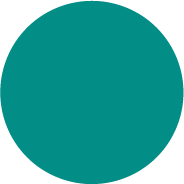 Итоговый контроль
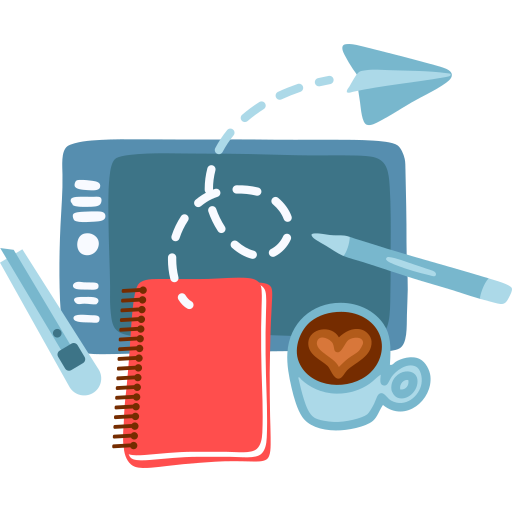 “Итоговый контроль”: четвертные, полугодовые, годовые диагностические работы по 13 предметам с 2 по 11 класс.
КЭС
ссылки на повтор теории - раздел “Повтори и проверь себя” (пример)
тренировочные работы для учеников - раздел “Проверь себя” (пример)
проверочные скрытые от учеников
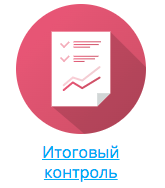 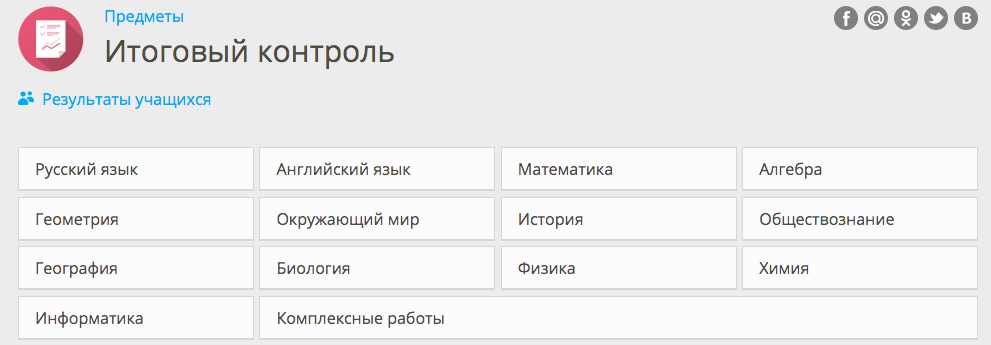 ‹#›
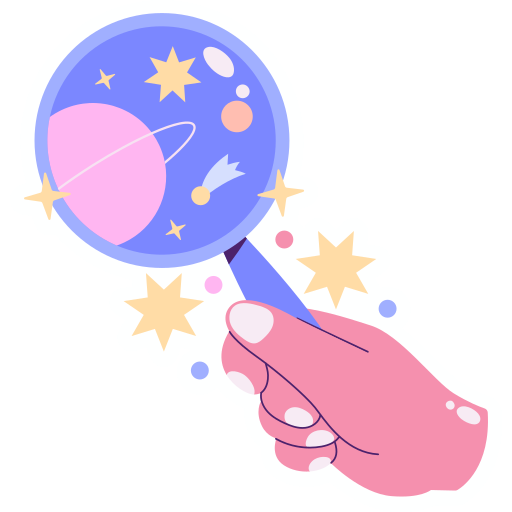 КЭС (контролируемые элементы содержания)
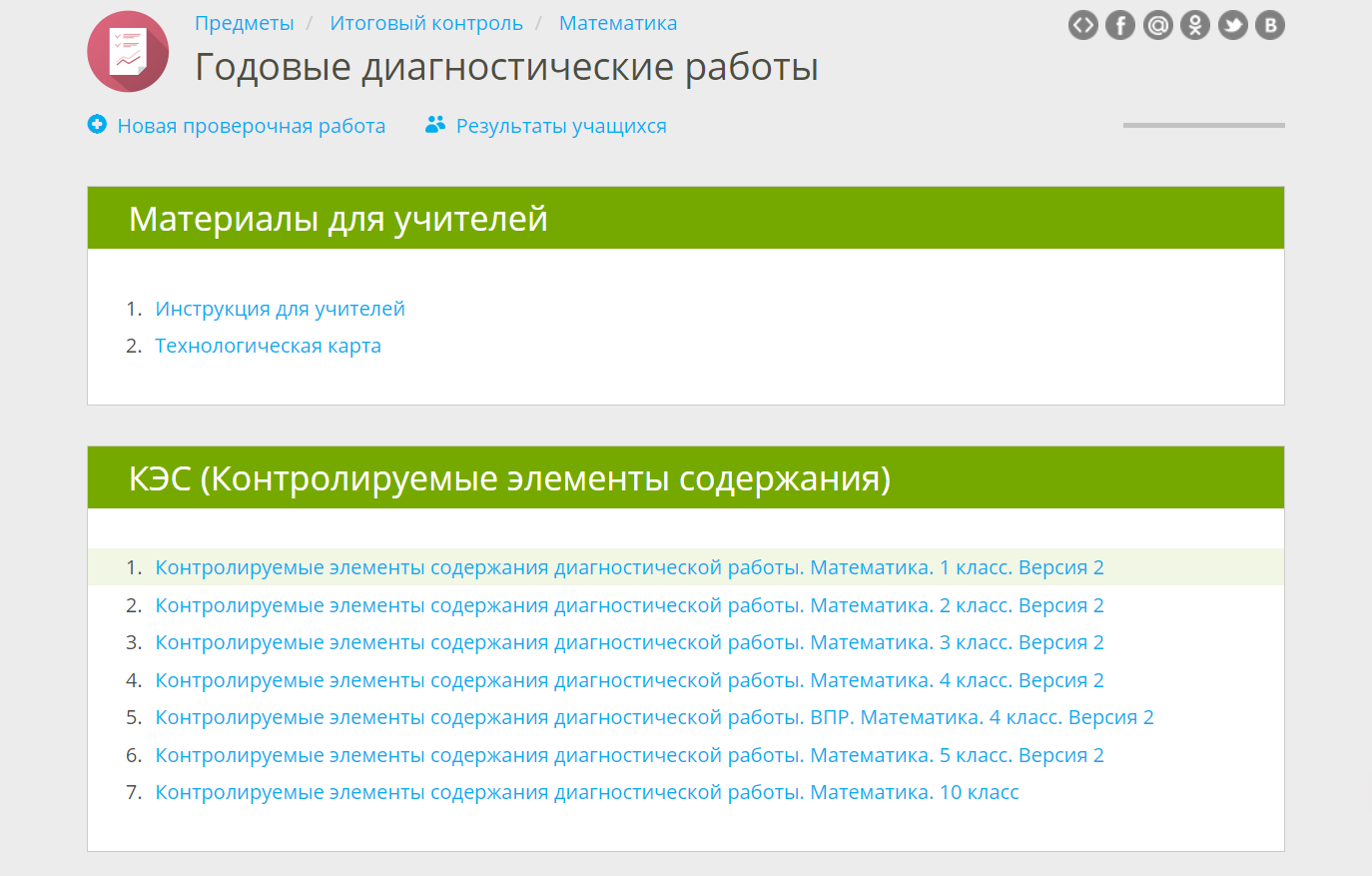 пример
КЭС (контролируемые элементы содержания)
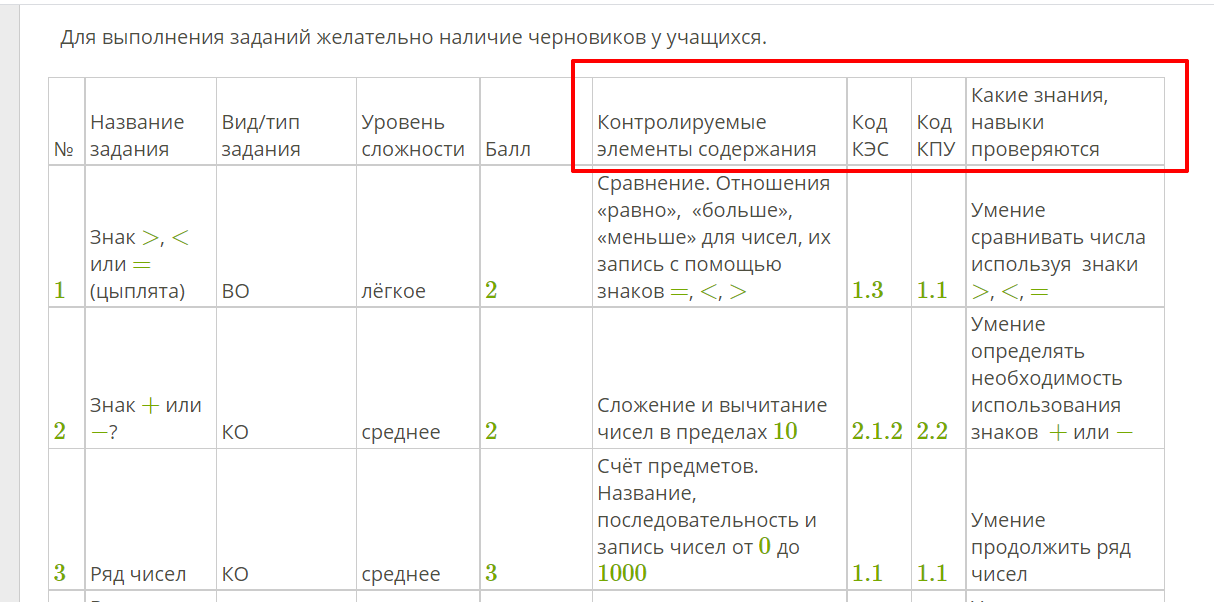 ЕФОМ
Скрытый предмет (открыть).
ЕФОМ - Единые федеральные оценочные материалы.

Сборка вариантов для оценки предметных компетенций.

Все задания с автоматической проверкой.
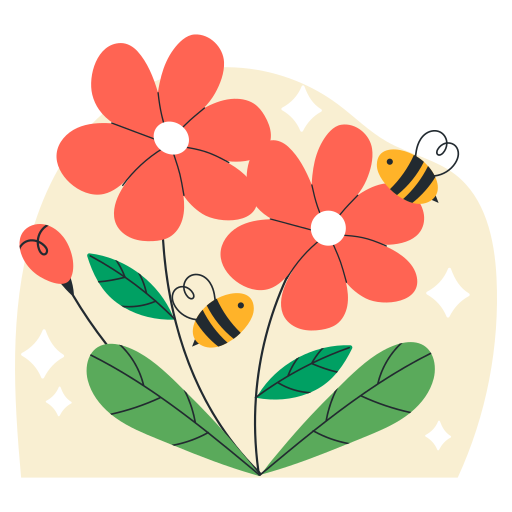 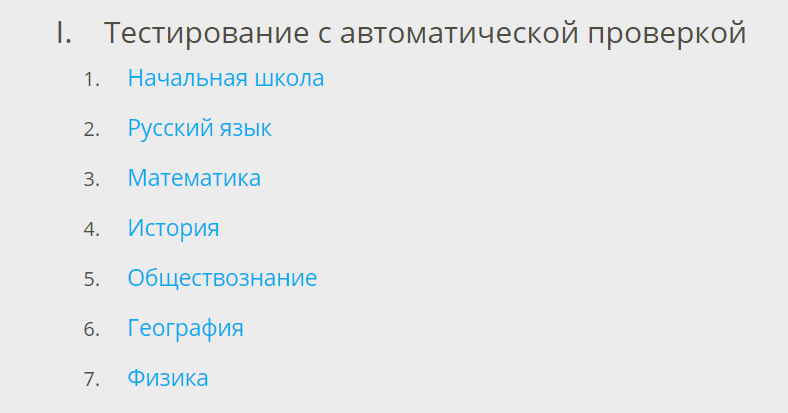 Учебный центр
ЯПрофи - Учебный центр, предлагающий курсы повышения квалификации для педагогических работников.
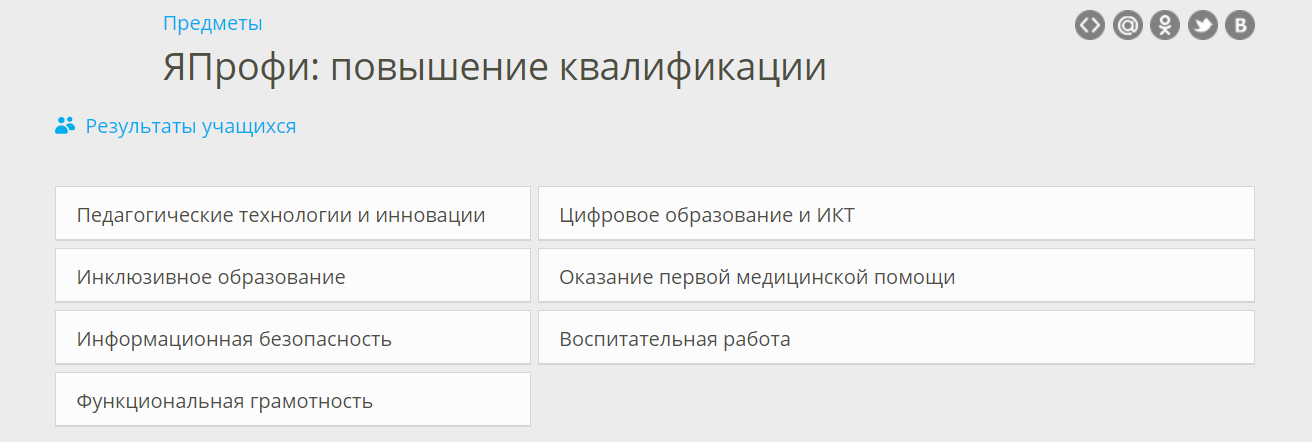 Инструментарий 
“Проверочные работы”
Создать проверочную работу на ЯКласс – быстро и просто
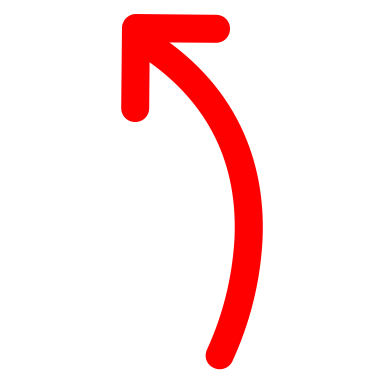 ‹#›
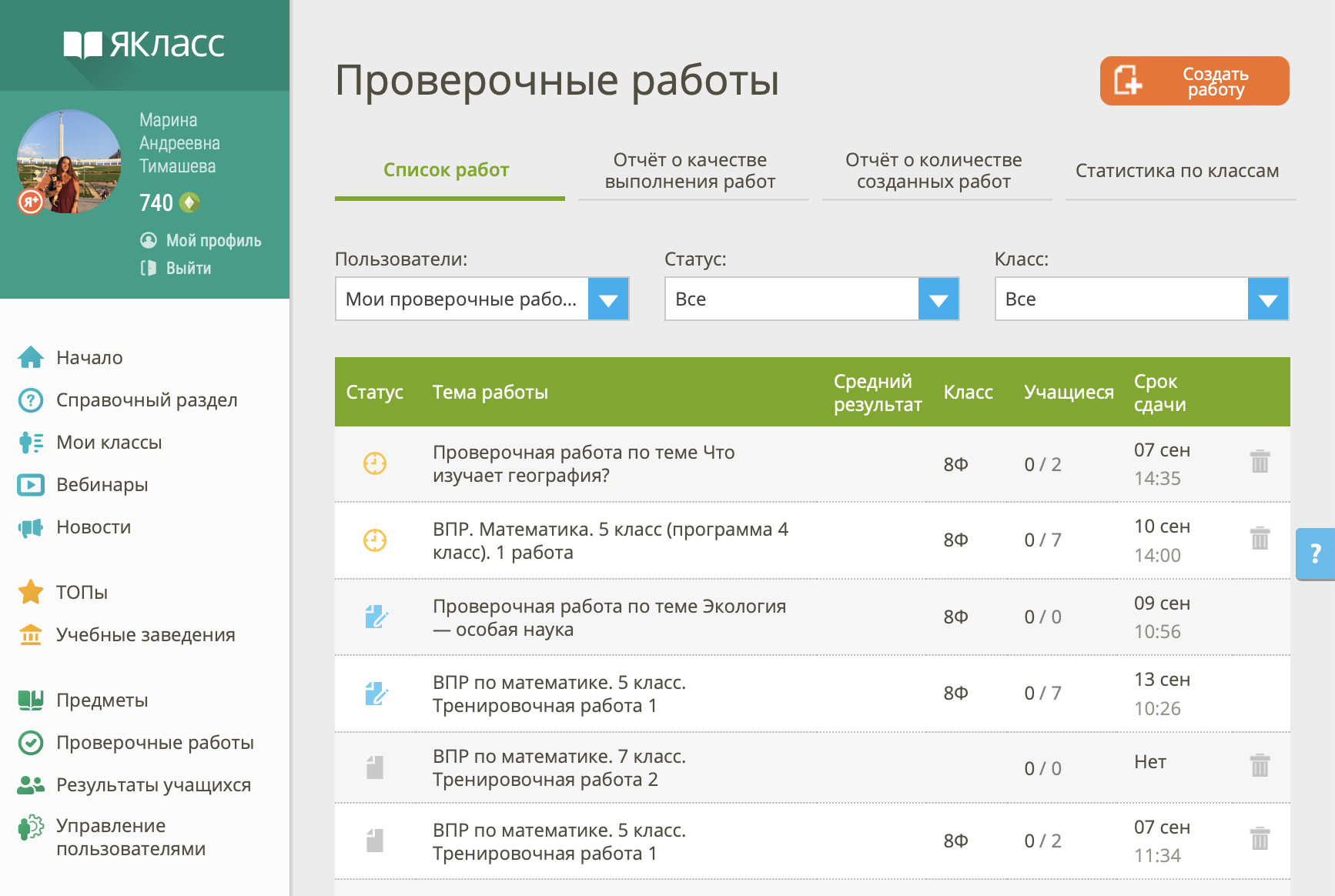 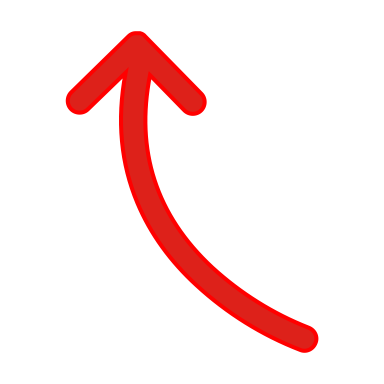 [Speaker Notes: Основной инструмент который нам нужен, Чтобы проверить уровень знания наших учеников это раздел ПРОВЕРОЧНЫЕ РАБОТЫ
Поэтому разберем как он устроен и на что обращать внимание 

Разберем основные шаги как выдать проверочную работу, в частности как провести диагностическую работу в формате ВПР]
‹#›
Шаг 1
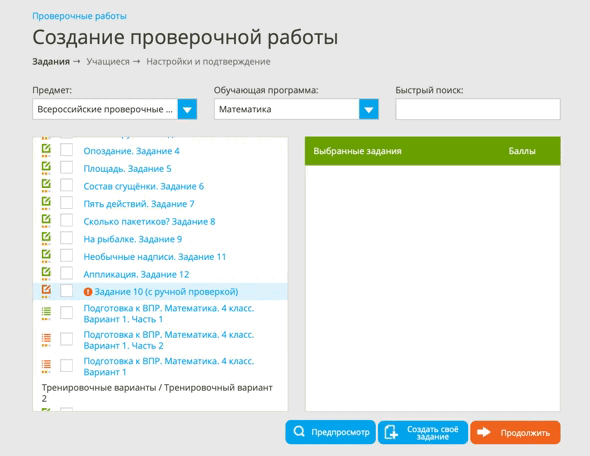 Выбираем готовый материал из базы ЯКласс

Фильтр:
по предметам
по обучающей программе
с помощью быстрого поиска
‹#›
Шаг 2
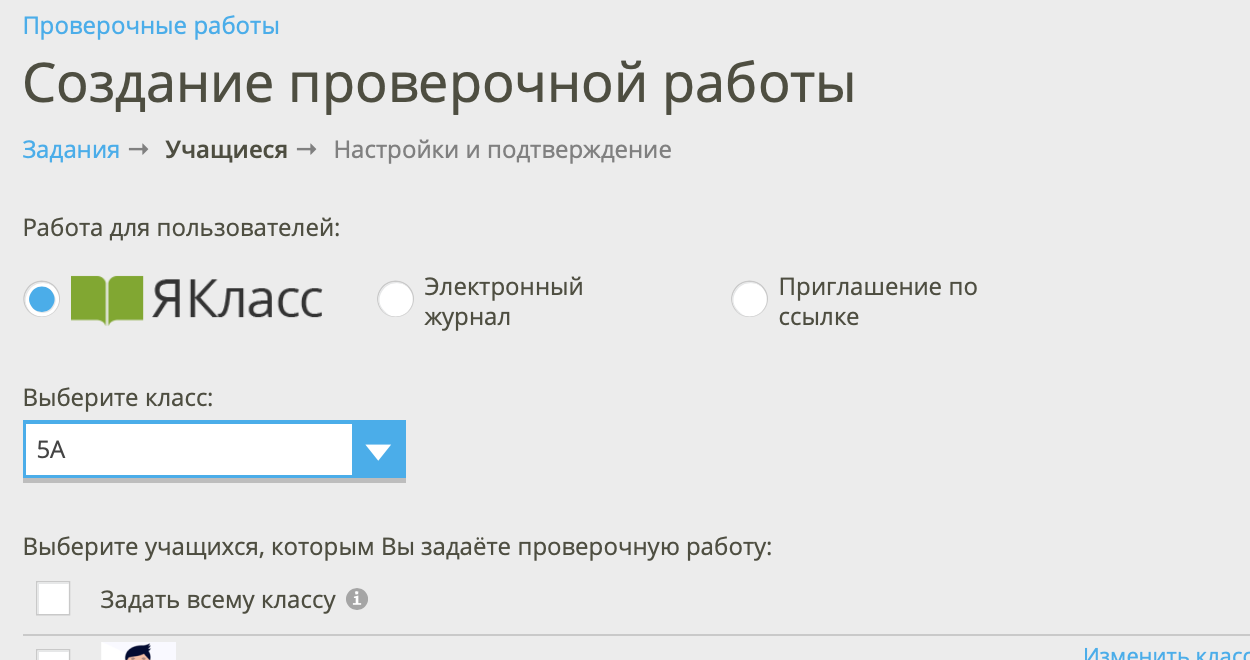 Выбираем класс, которому хотим задать работу 

или

Приглашаем по ссылке (если хотим отправить нескольким классам)
‹#›
Шаг 3
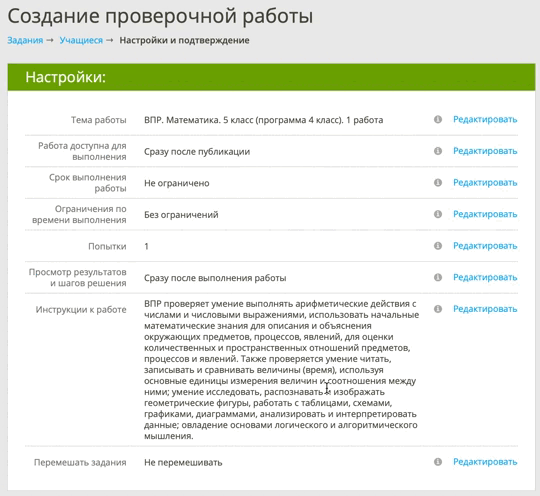 При необходимости редактируем название работы, период выполнения и т.д.


! Чтобы дополнительно защититься от списывания:





Подтверждаем выдачу проверочной работы
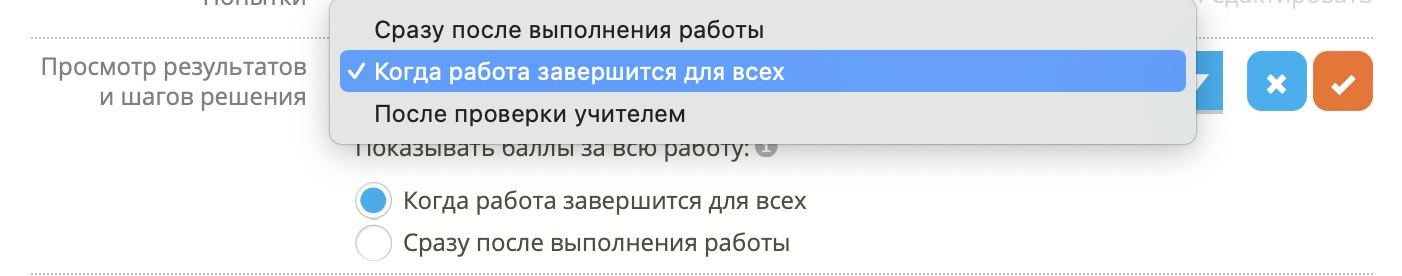 ‹#›
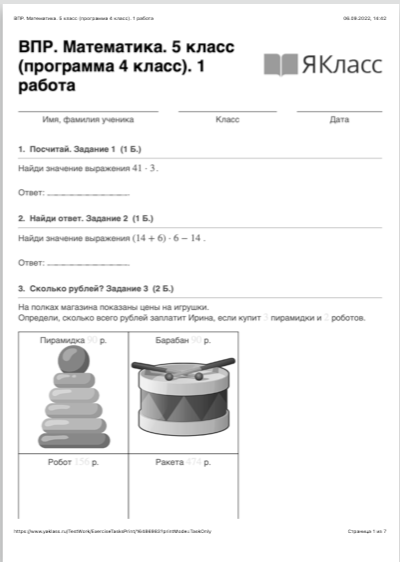 Дополнительные возможности:
Распечатать задания ученикам, кто не решает за компьютером (проверять вручную)
Поделиться шаблоном с учителями (разделить нагрузку между педагогами)
Повторить работу (для работы над ошибками, убрав или добавив некоторые задания)
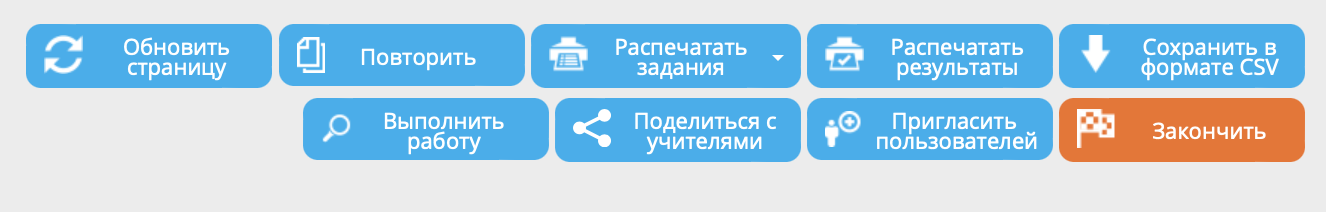 ‹#›
Разберем другие варианты выдачи готовых диагностических работ на примере:
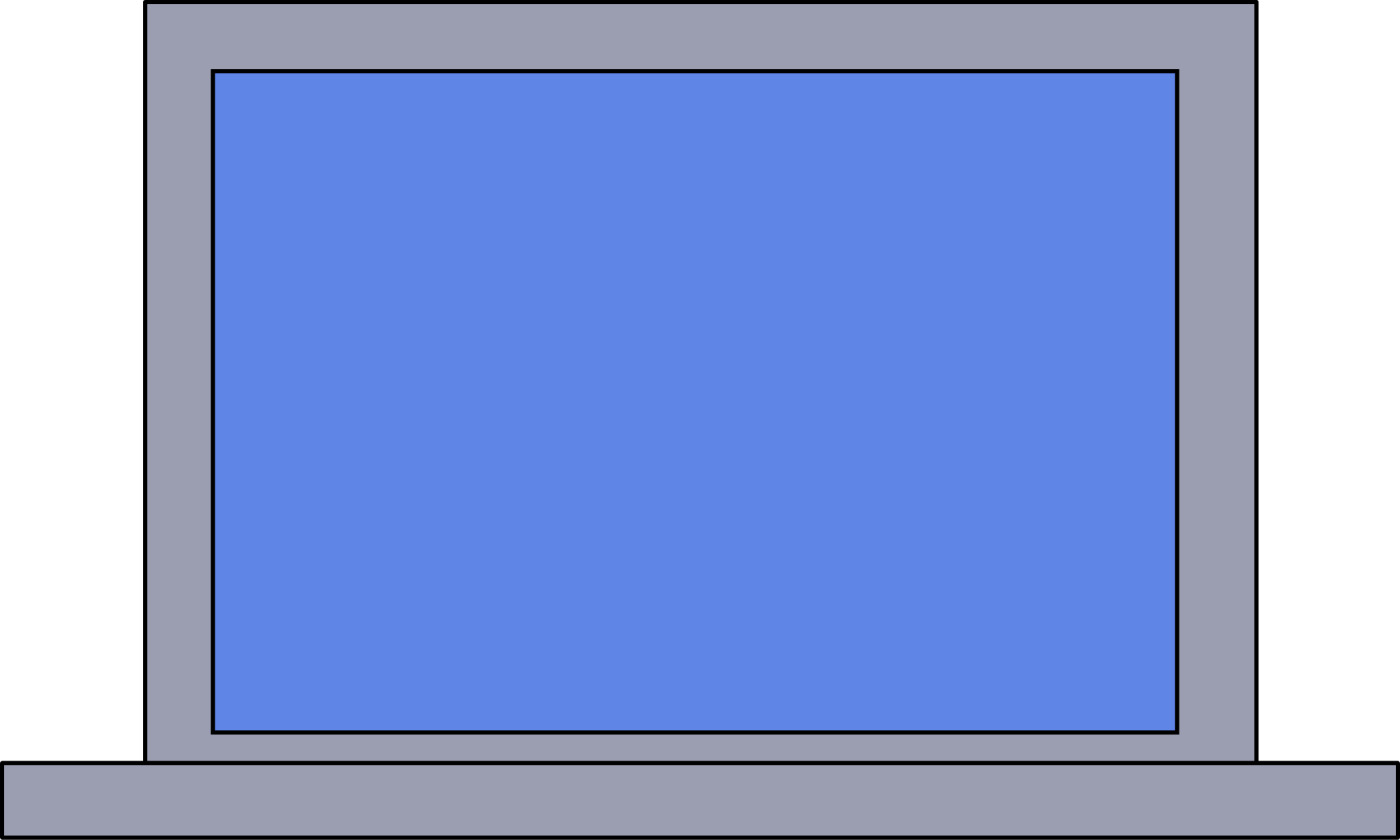 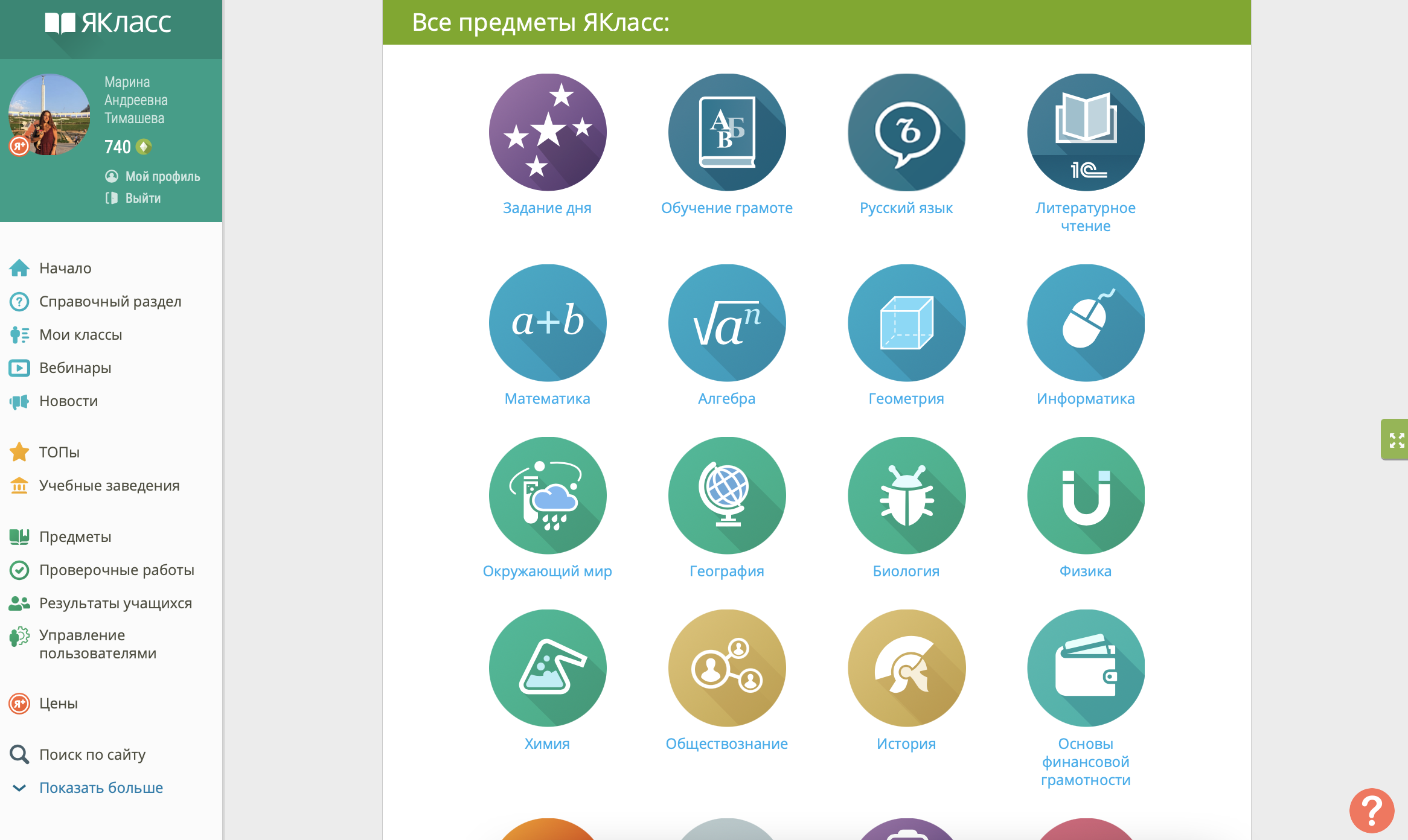 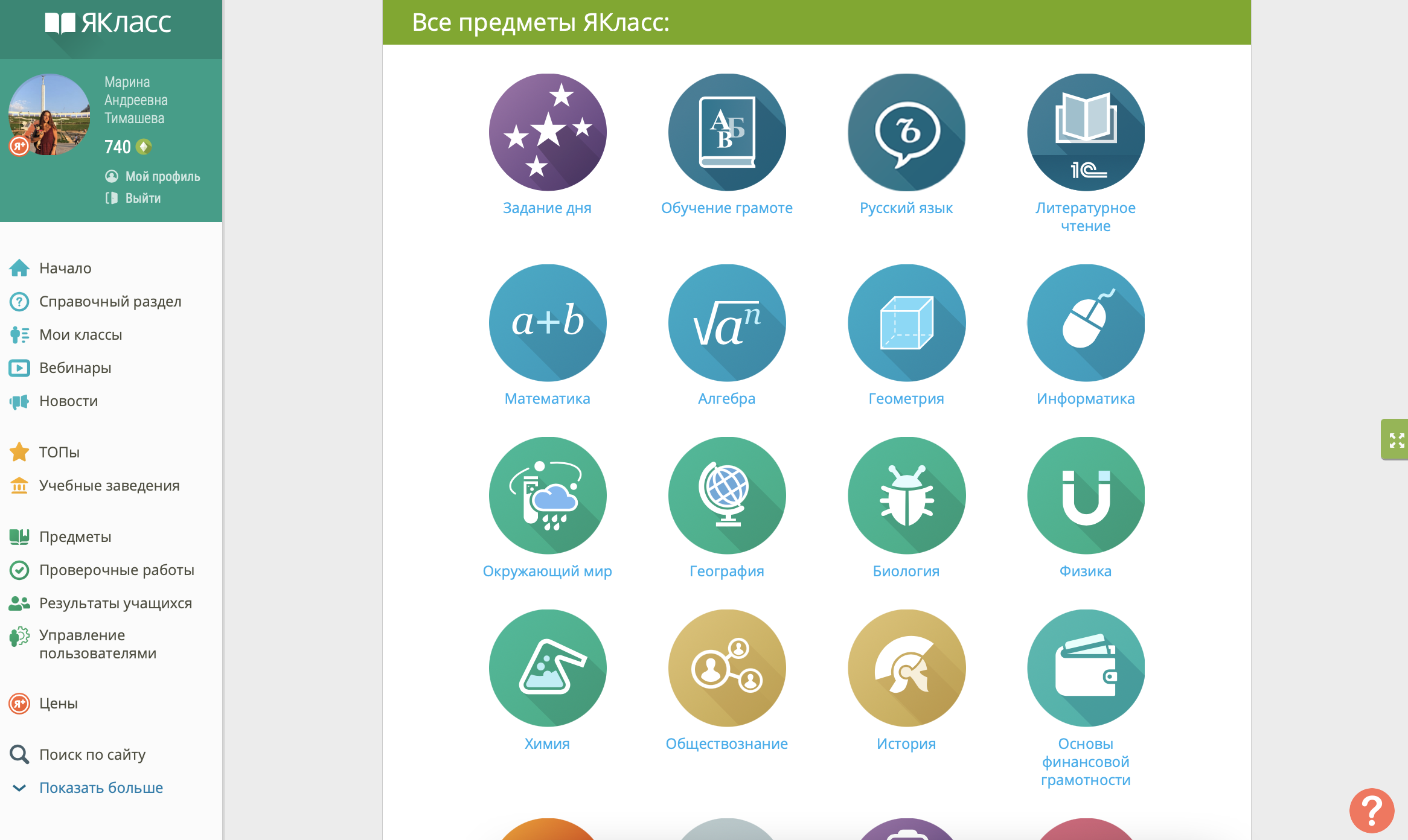 https://www.yaklass.ru
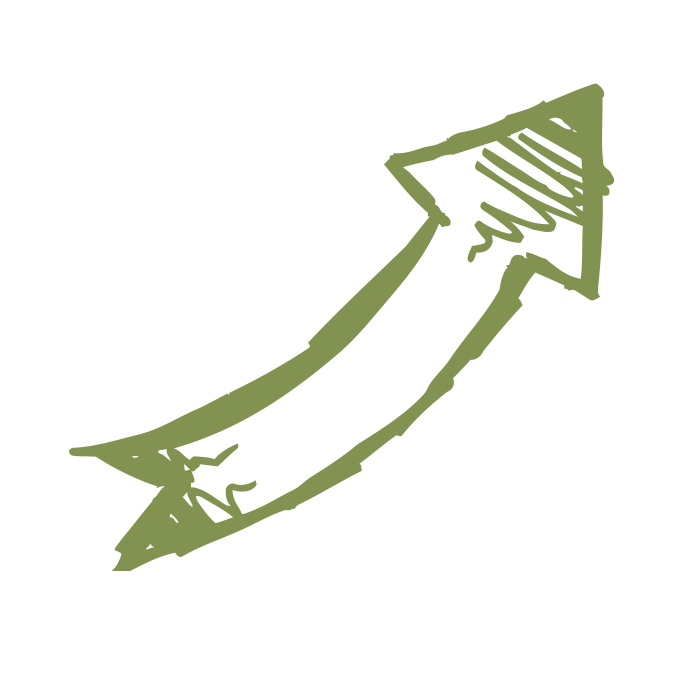 ‹#›
Анализ итогов 
проверочной работы
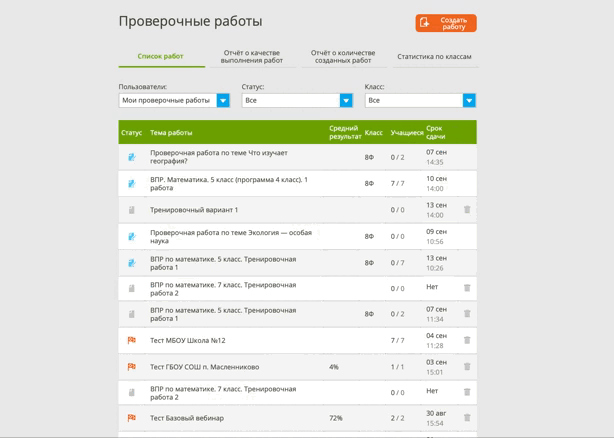 Автоматическая проверка

Нажимаем «Завершить» работу
% каждого ученика
% каждого задания
средний результат по классу
‹#›
Анализ итогов 
проверочной работы
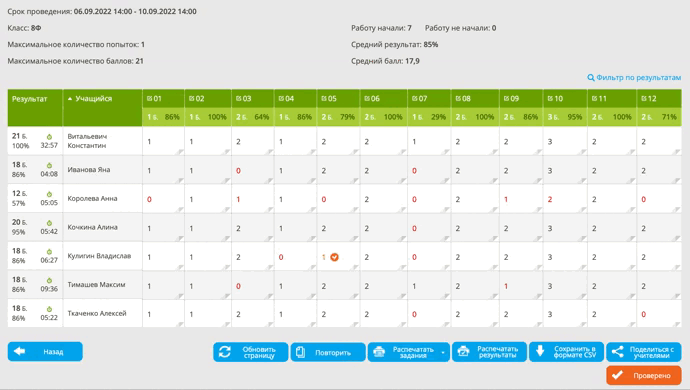 Автоматическая проверка

но

! Щелкнув по ячейке с баллами за задание, Вы можете:
Просмотреть ответ на данное задание
Откорректировать результат (баллы)
Оставить сообщение и т.д.
‹#›
Анализ итогов 
проверочной работы
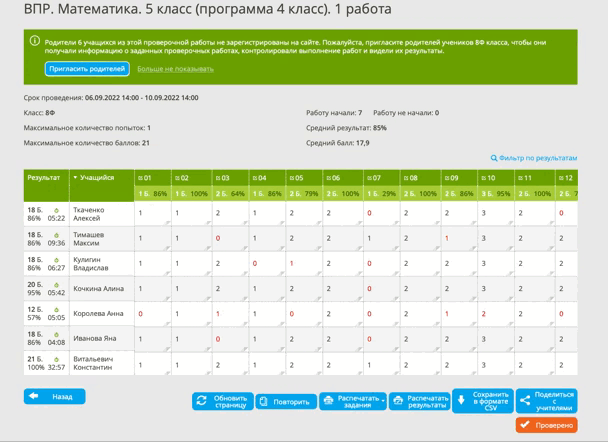 Фильтр по результатам, если работа выдана нескольким классам
Сортировка результатов 
     (1%-100%)
Сортировка учащихся 
     (А-Я)
‹#›
Анализ итогов 
проверочной работы
Повторить работу или выдать работу над ошибками с частью заданий
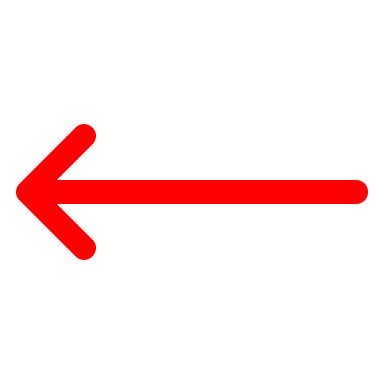 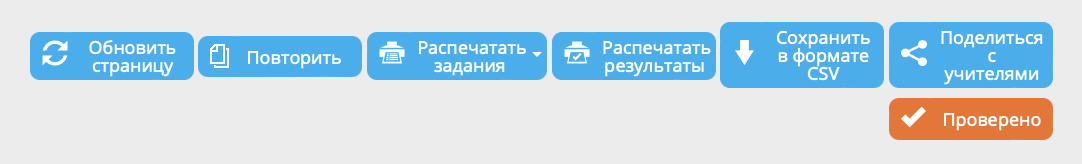 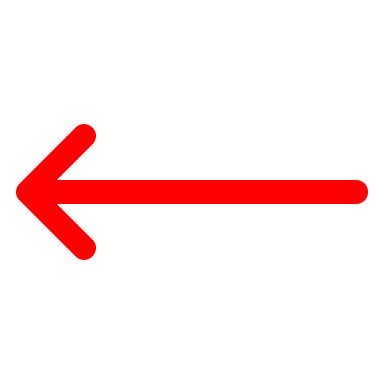 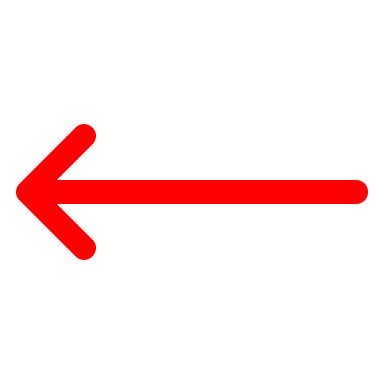 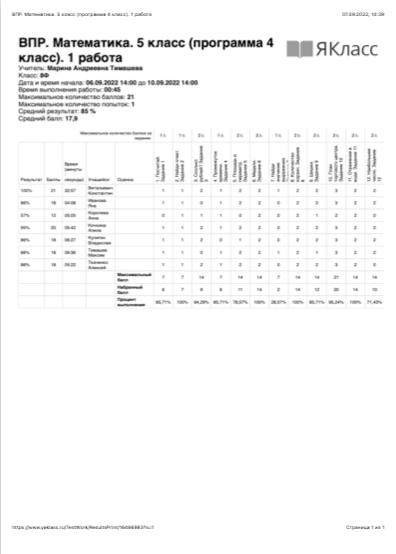 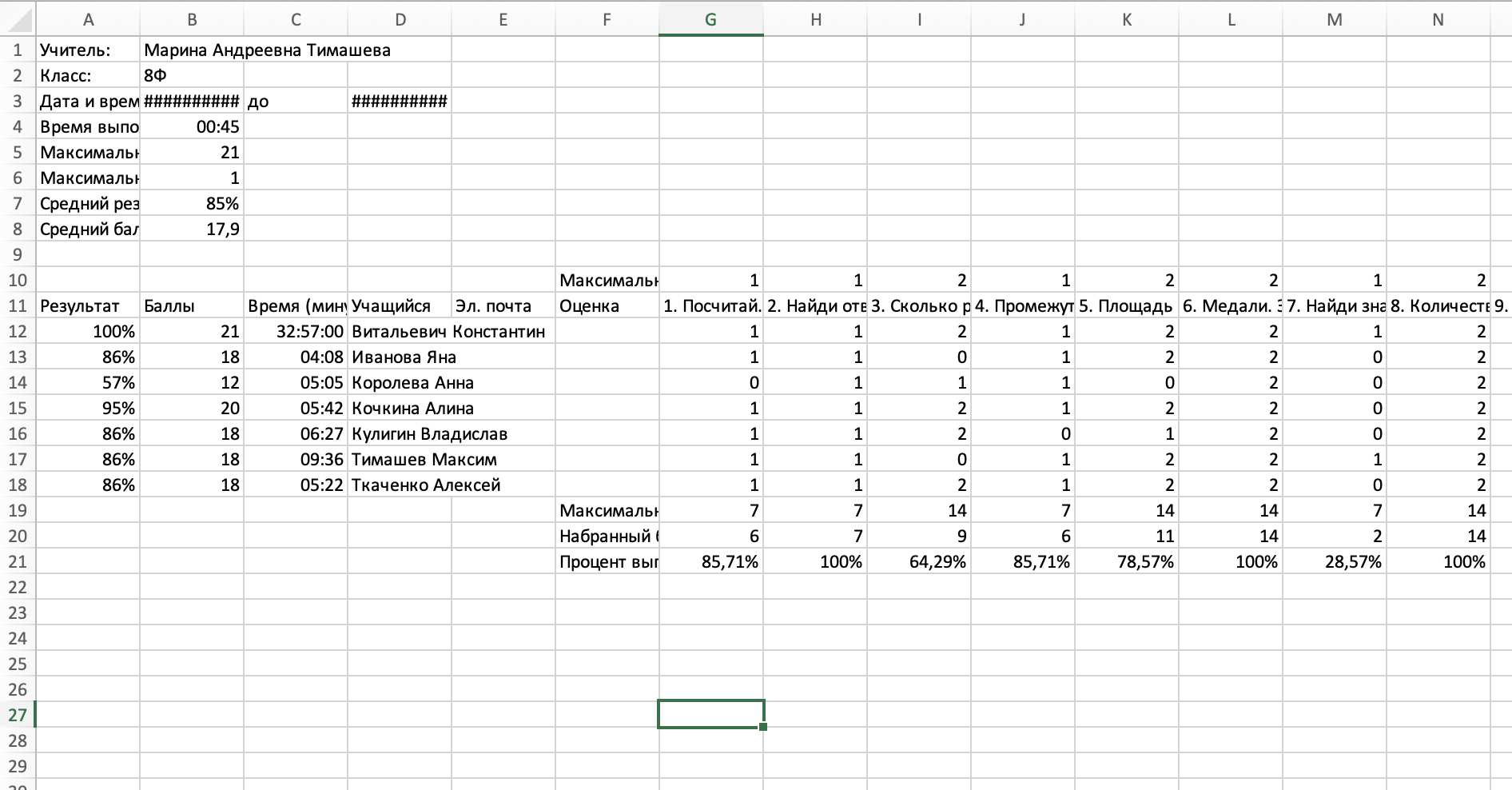 ‹#›
Раздел проверочных работ для директора
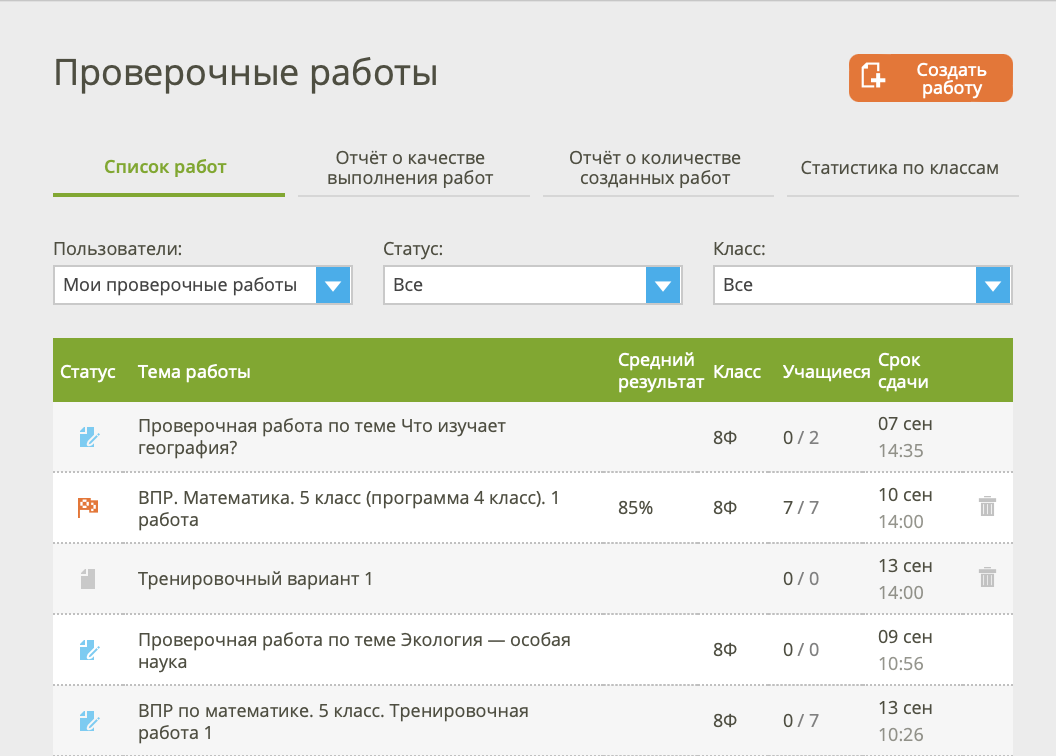 Отчет о качестве выполнения работ

Отчет о количестве созданных работ

Статистика по классам
Ссылка на раздел
‹#›
Раздел меню – результаты учащихся
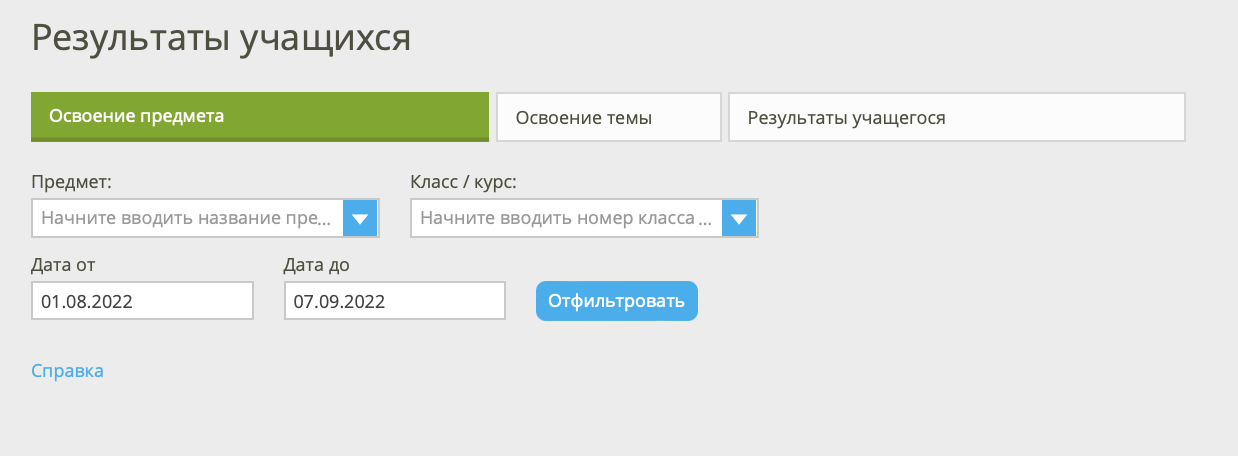 «Освоение предмета» — этот отчёт позволяет оценить, насколько хорошо ученики изучили конкретный предмет.
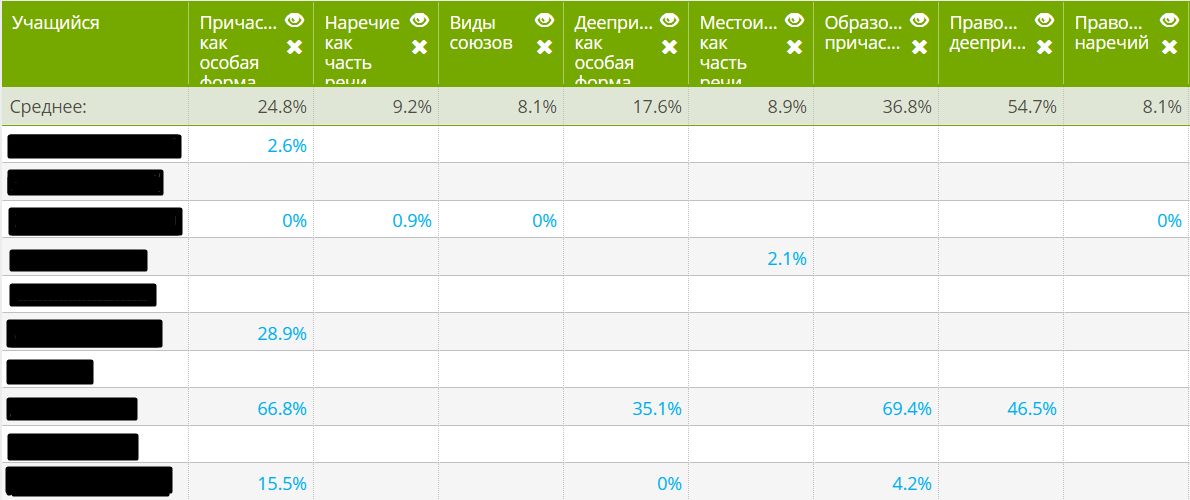 В выпадающем списке выберите нужную учебную дисциплину и класс и задайте временной диапазон (в системе по умолчанию стоит год).
‹#›
Раздел меню – результаты учащихся
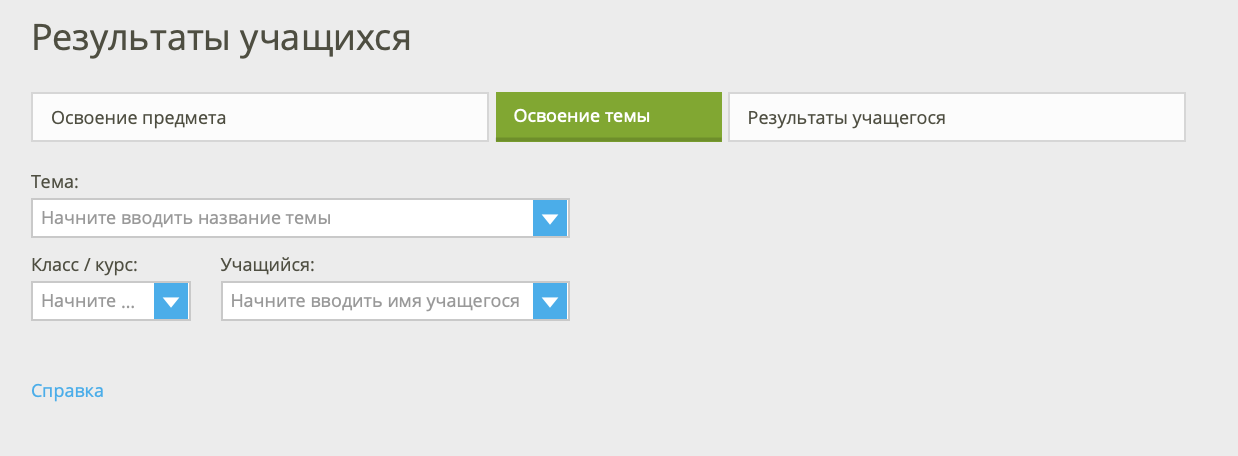 «Освоение темы» — эта функция позволяет составить более узкий отчёт и проверить, насколько хорошо школьники усвоили конкретную тему.
В выпадающем списке также выберите тему и класс (вы также можете выбрать все классы в параллели).
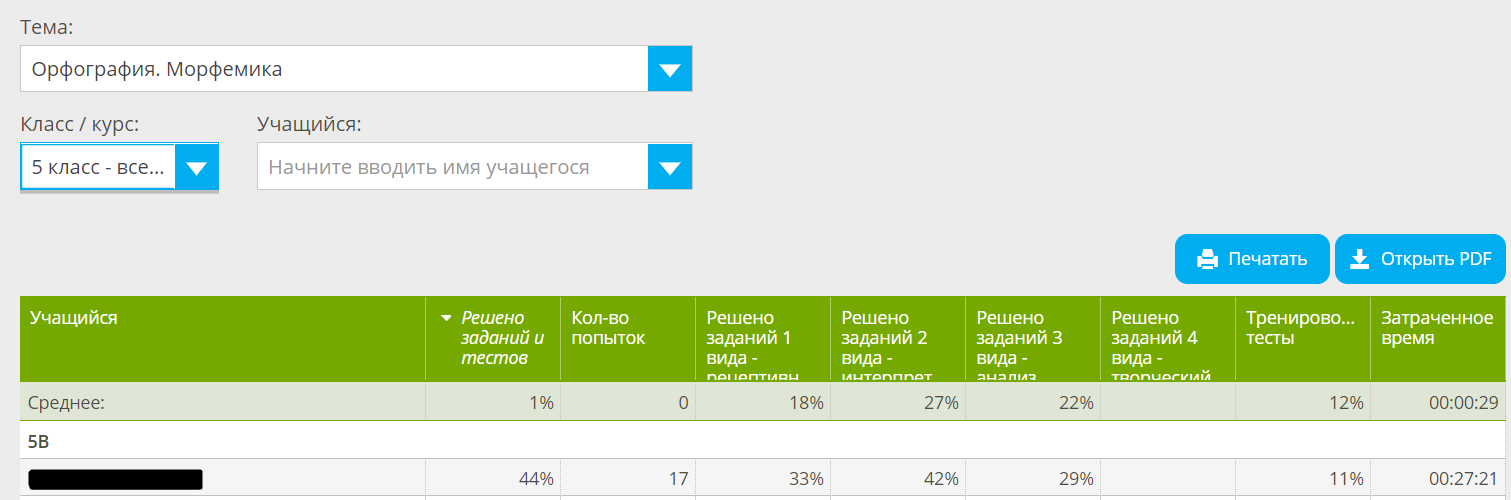 ‹#›
Раздел меню – результаты учащихся
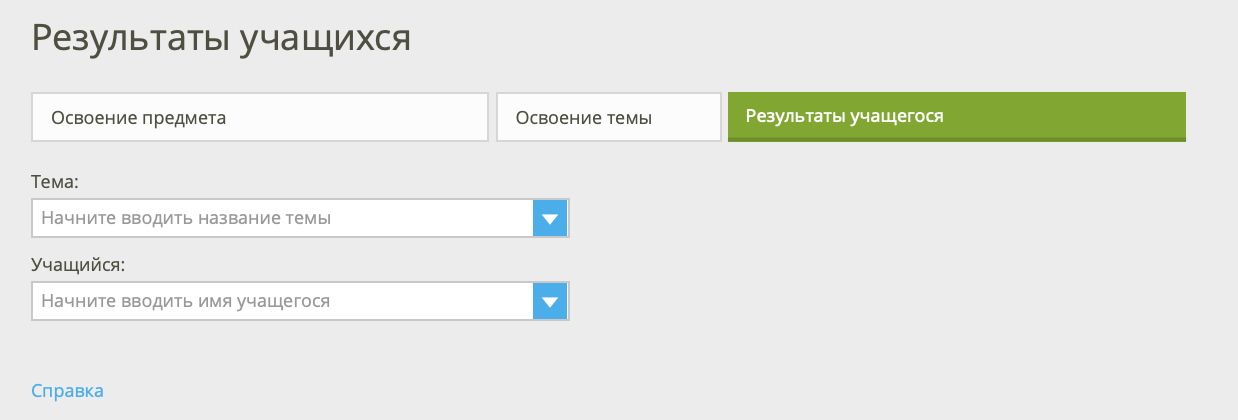 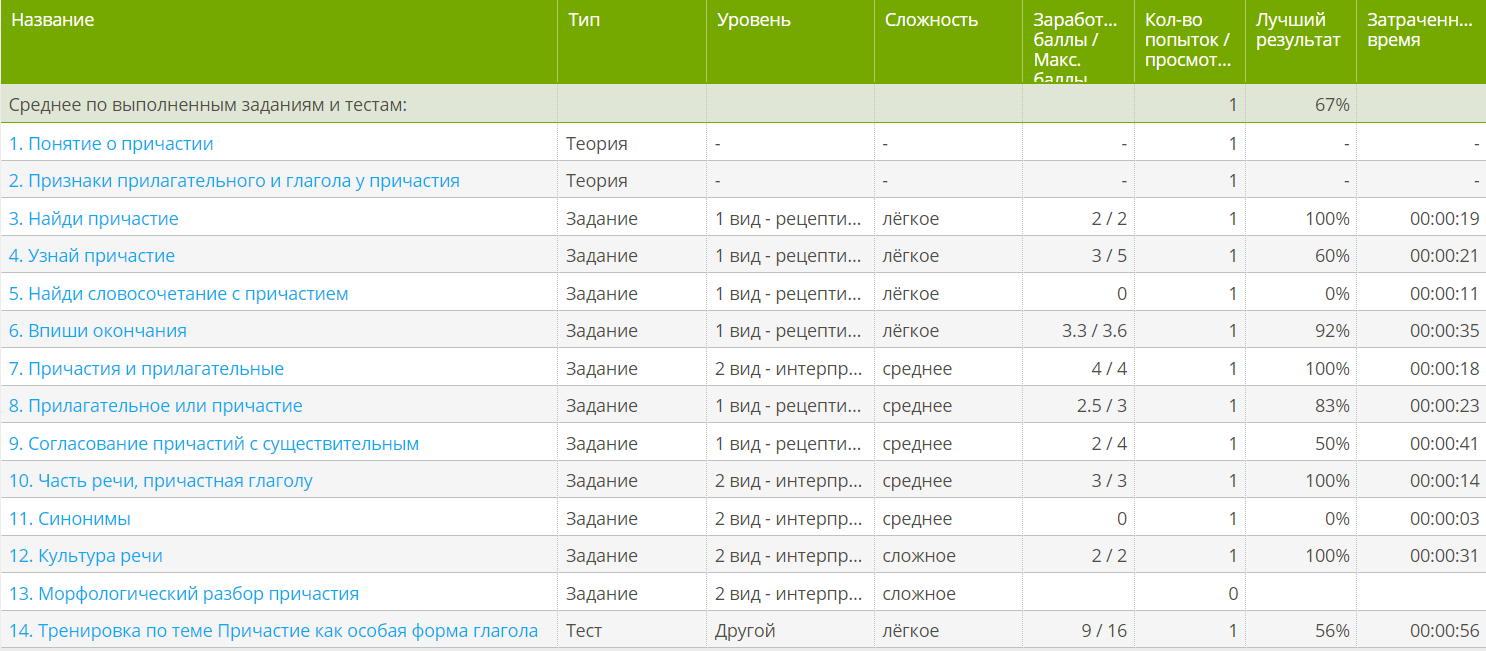 «Результаты учащегося» — это самый детализированный отчёт по успеваемости ученика. 
Выберите тему и учащегося, статистику которого хотите посмотреть
‹#›
Как организовать самоподготовку и работу над ошибками?
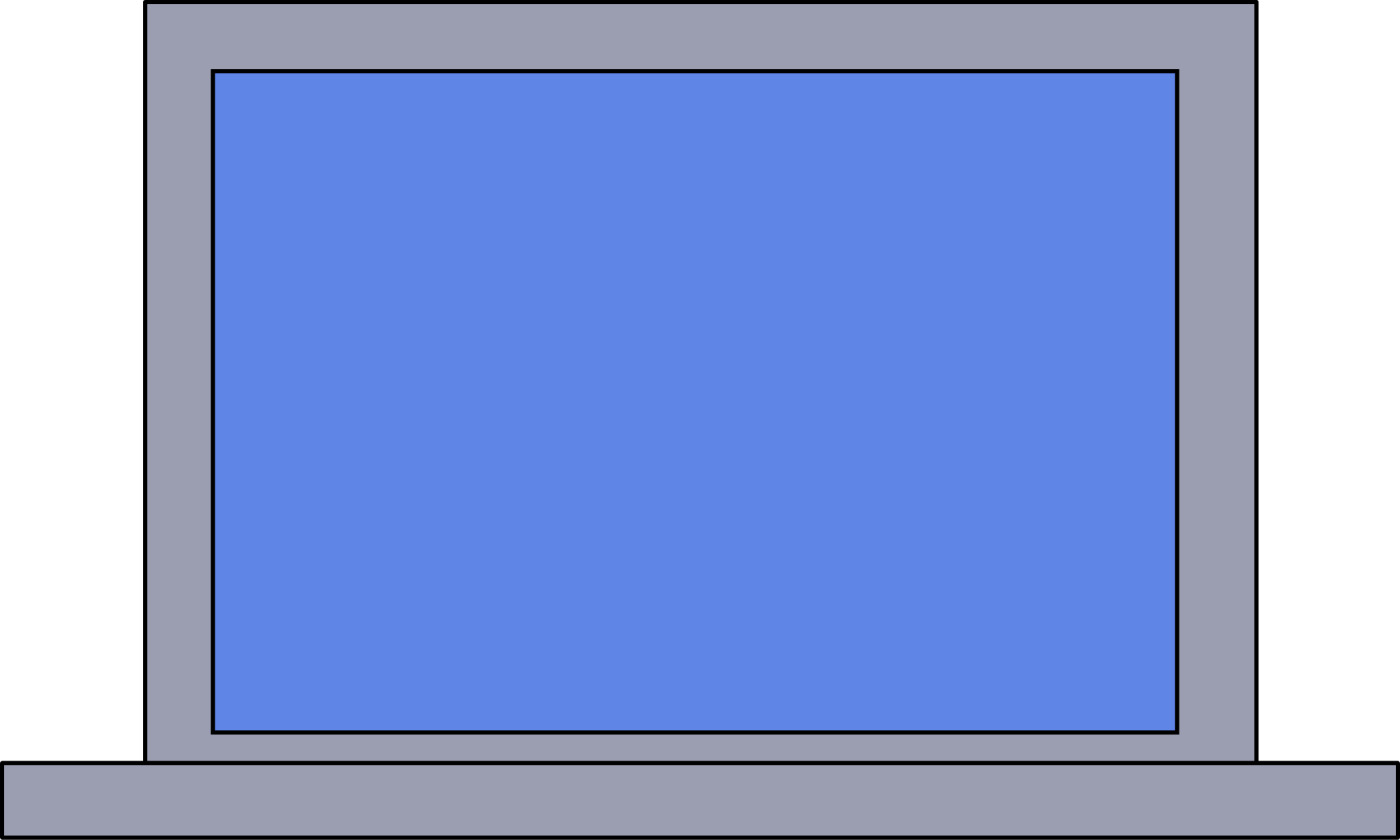 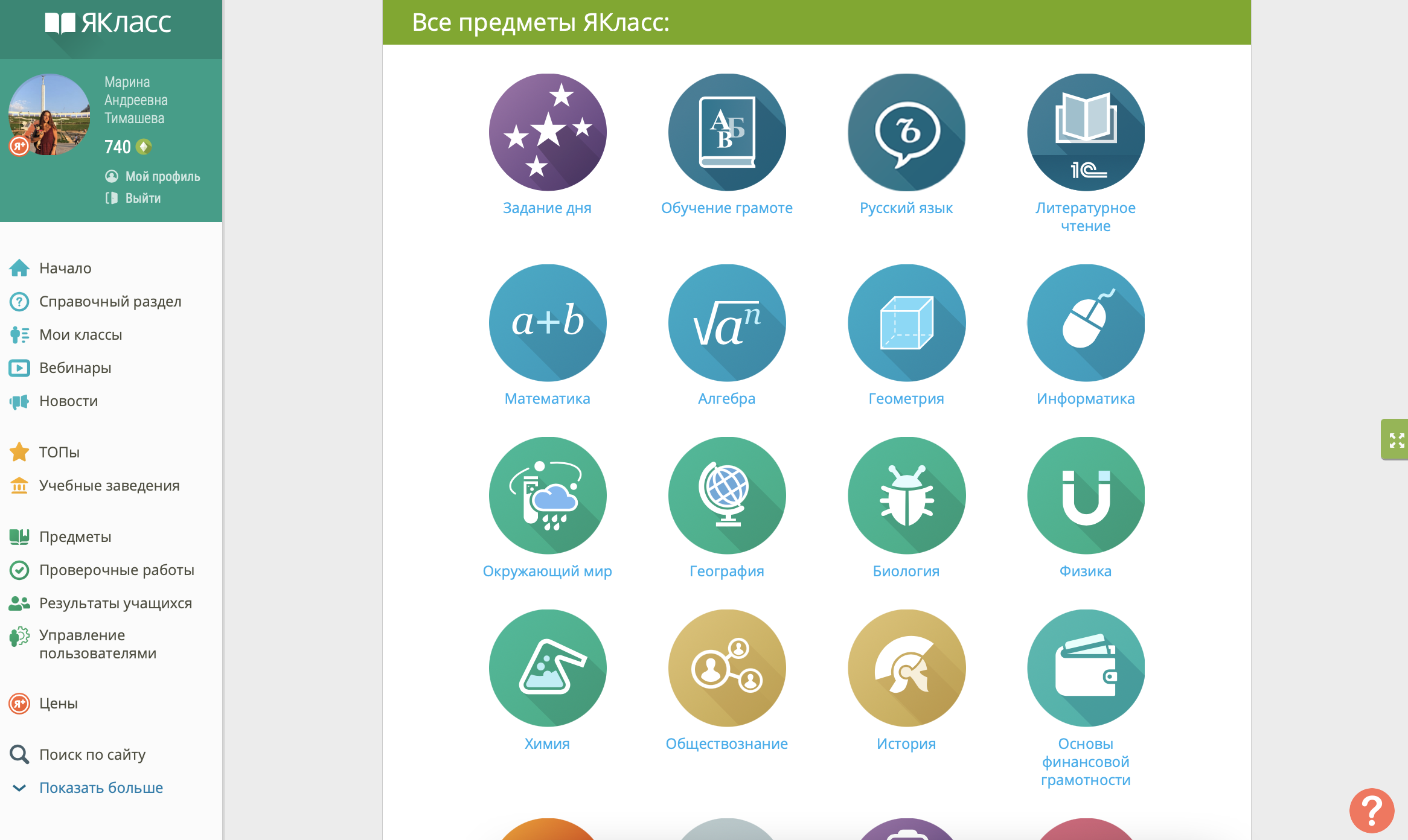 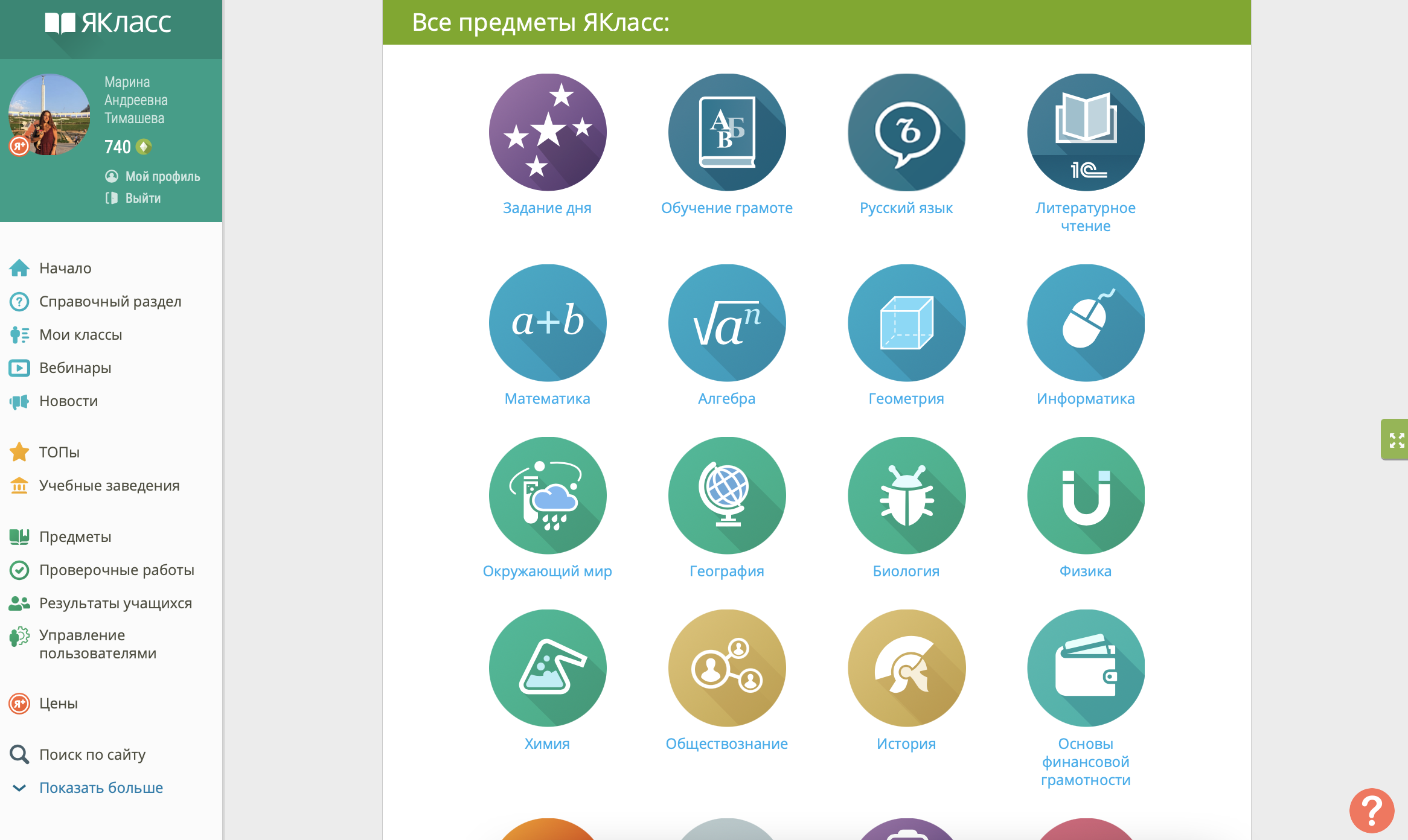 https://www.yaklass.ru
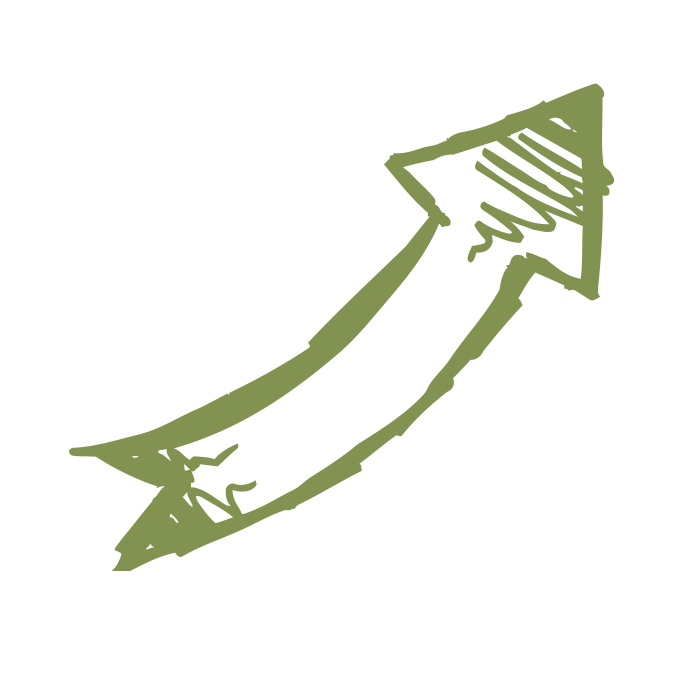 ‹#›
Работа над ошибками
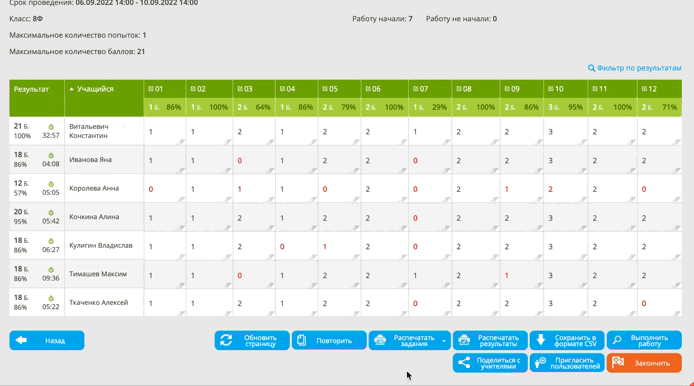 В отчете нашей проверочной работы нажимаем «Повторить»

Убираем не нужные задания, добавляем необходимые (можем продублировать задание)

Отправляем ученикам (всему классу или выборочно)
‹#›
Самоподготовка
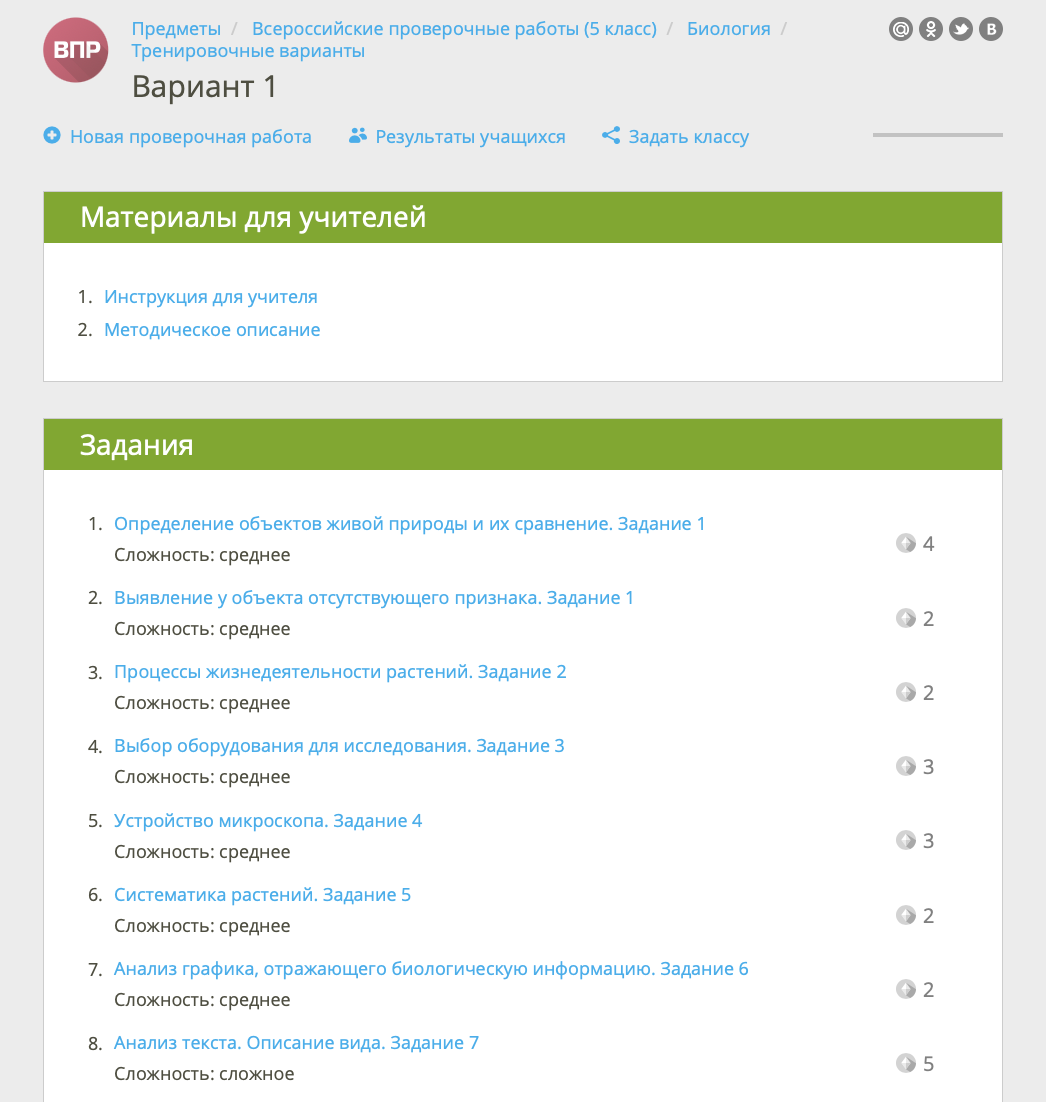 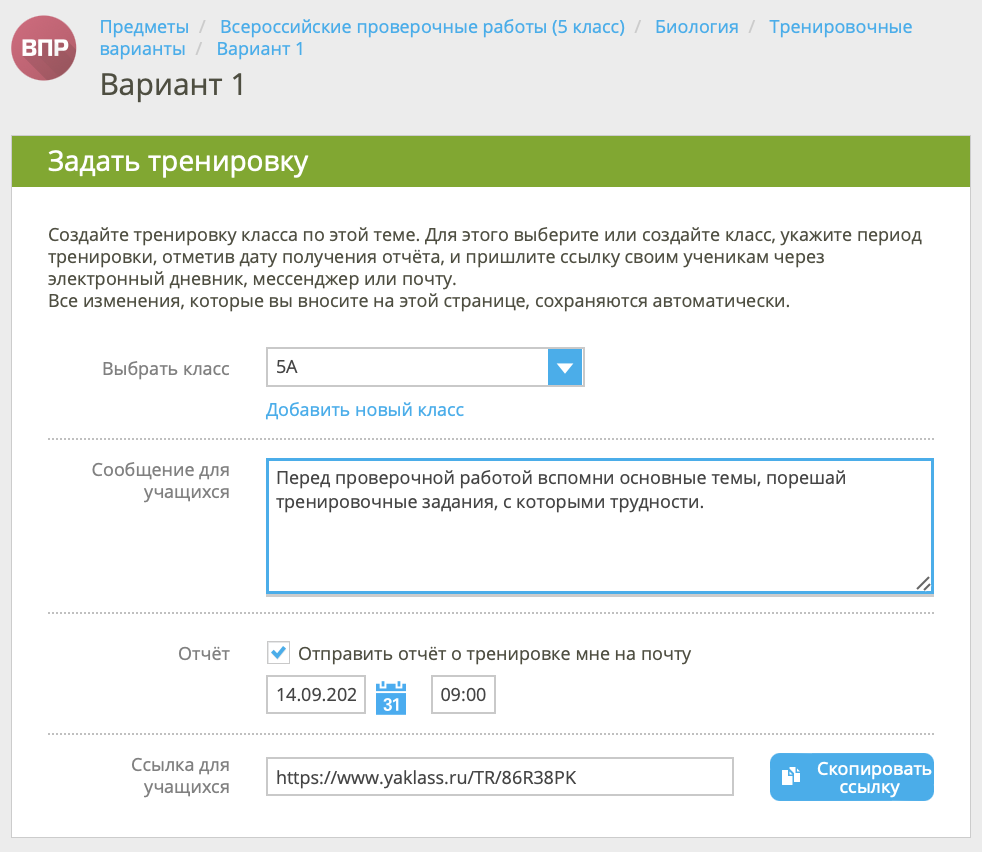 Бесконечная тренировка
‹#›
Шаги решения доступны при полном доступе к ЯКласс.
Полный функционал доступен бесплатно через Цифровой образовательный контент (educont.ru).
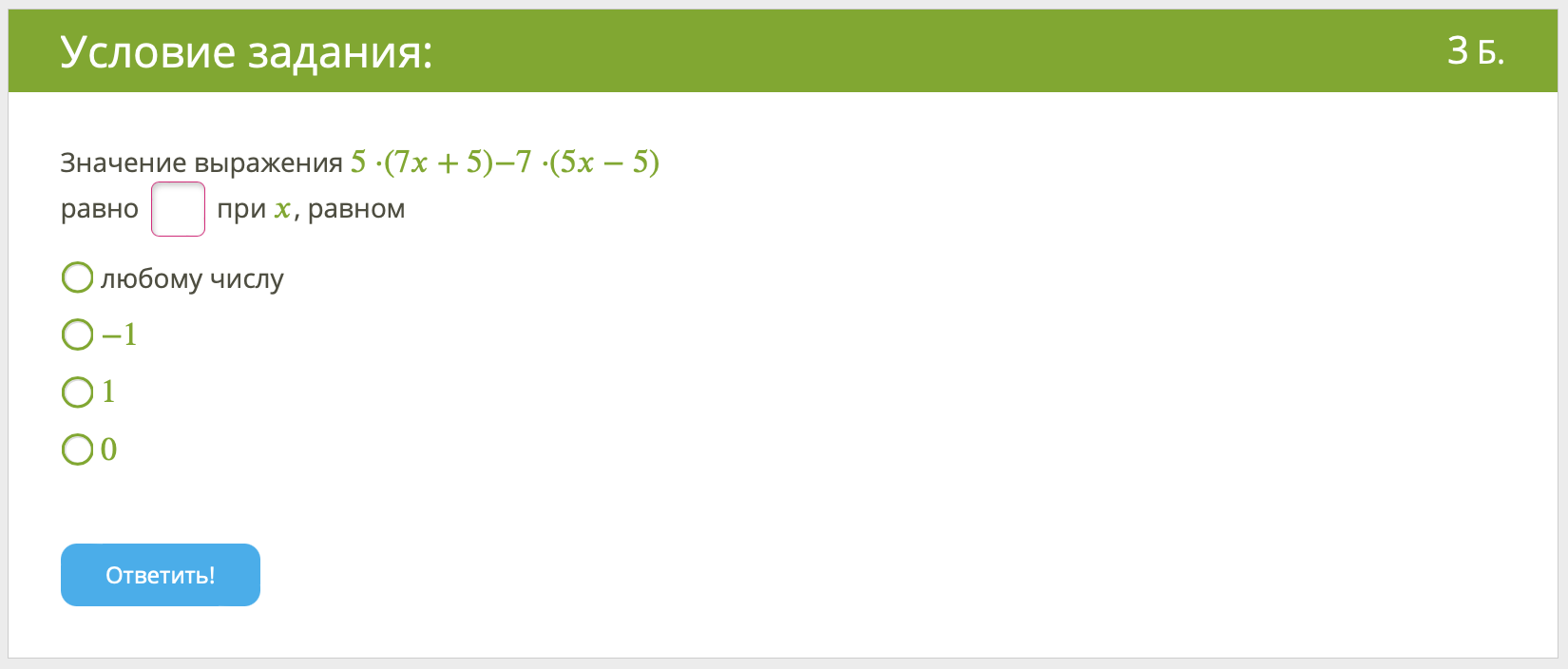 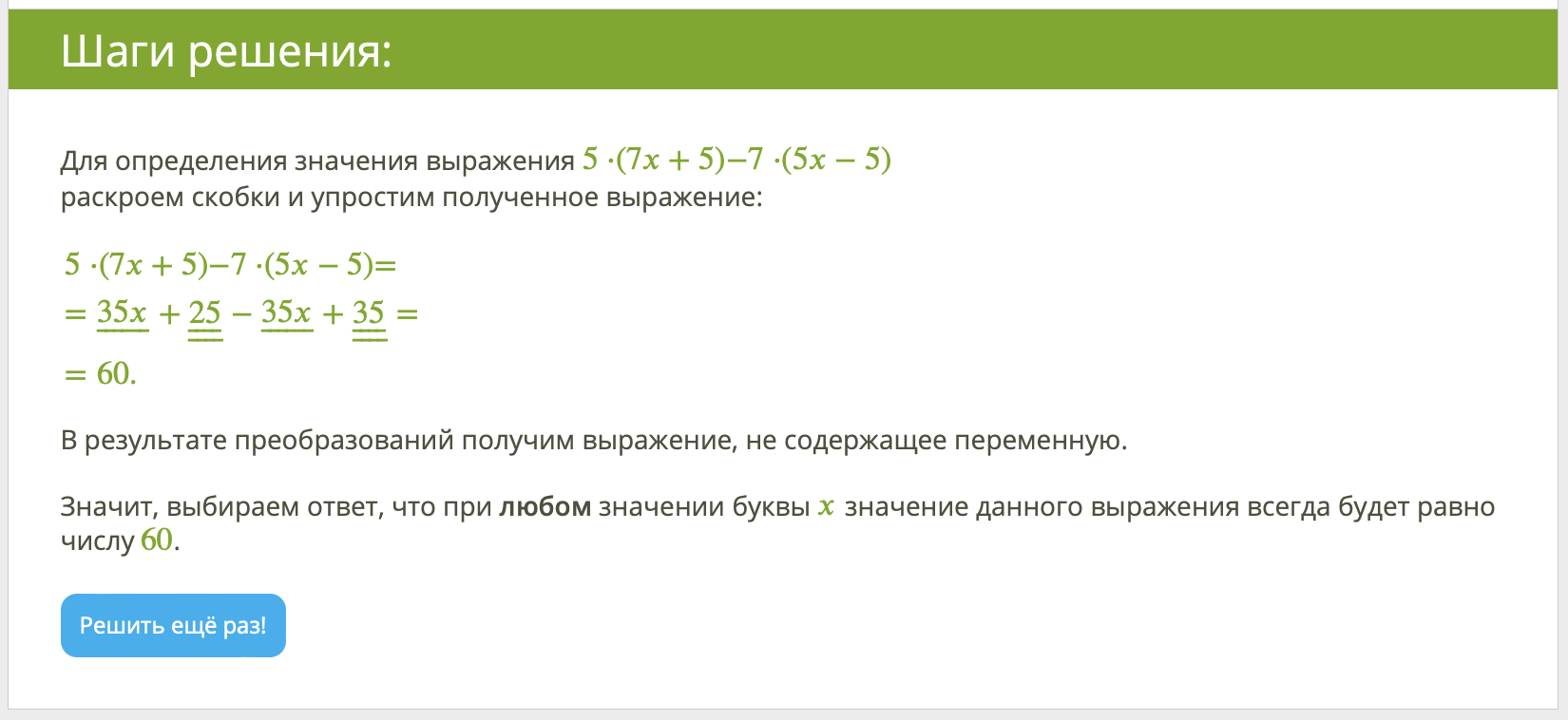 Шаги решения – это 
электронный аналог 
разбора задания 
в тетради.
Всероссийские проверочные работы
4 класс
Подборка тренажеров для 4-8 класса

Пройти по ссылке и выбрать тот/те классы, которые будут участвовать в тренировке

Вебинар “ВПР: Формула успешной подготовки” (СПб, ЛО)

Вебинар “Приёмы и практика подготовки к ВПР с ресурсом ЯКласс" (Всероссийский)
Русский язык
Математика
Окружающий мир
Русский язык
Математика
Биология
5
6
7
8
5
6
7
8
5
6
7
8
Обществознание
История
География
6
7
8
6
7
8
6
7
8
Английский язык
Химия
Физика
8
7
8
7
И это все бесплатно!
Августовский педсовет
Бесплатный доступ через «Цифровой образовательный контент»
Онлайн-платформа «Цифровой образовательный контент» —   это единый каталог курсов,  который содержит материалы, предоставленные ведущими российскими образовательными компаниями.
Ресурсы и сервисы, контент которых представлен на платформе, отобраны при участии Министерства просвещения и Министерства цифрового развития, связи и массовых коммуникаций РФ.
Августовский педсовет
Как получить бесплатный доступ к расширенному функционалу «ЯКласс»?
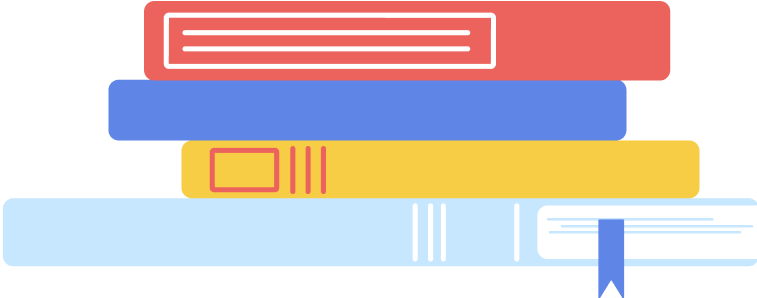 Весь контент «ЯКласс» верифицирован экспертами и доступен пользователям абсолютно бесплатно до 31.08.2023.
Регистрация на educont. Инструкции от «Цифровой образовательный контент»
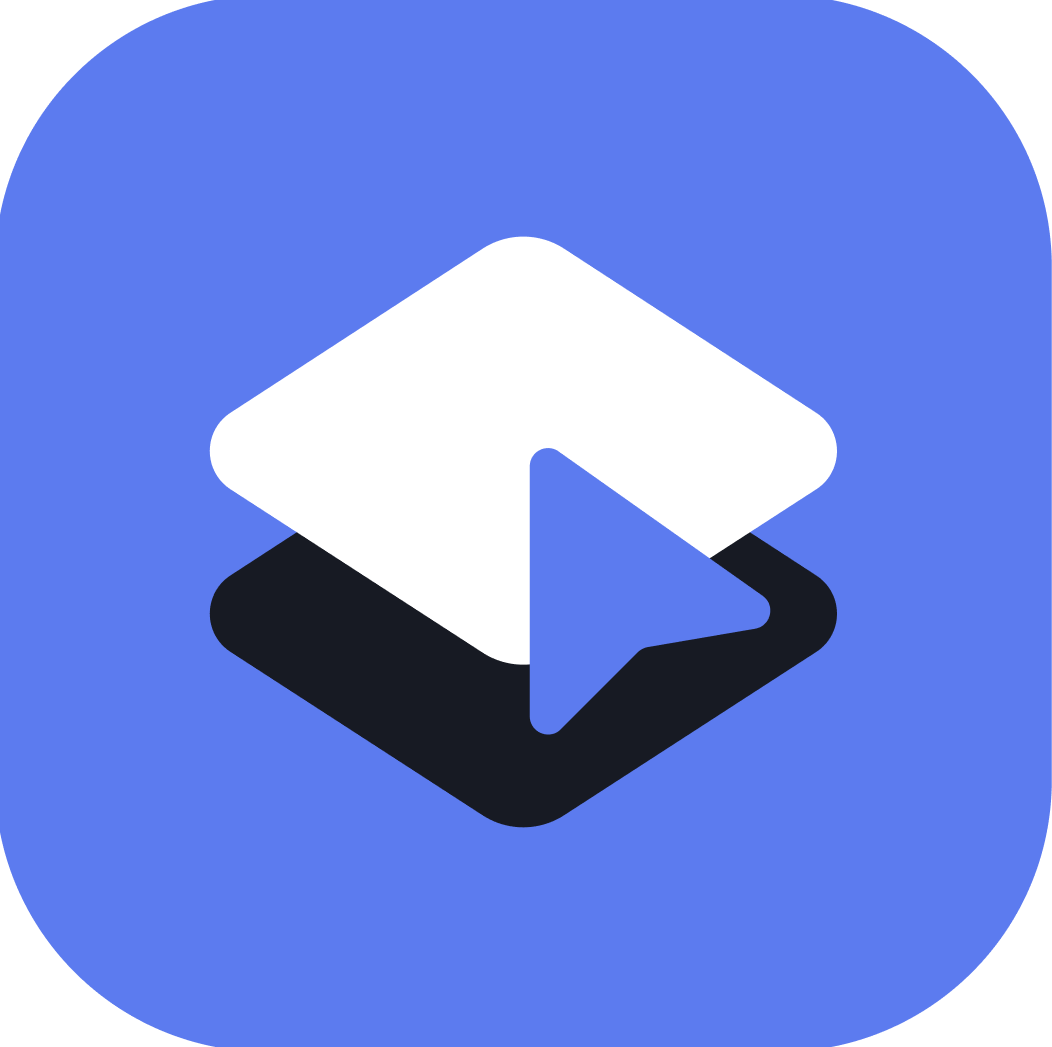 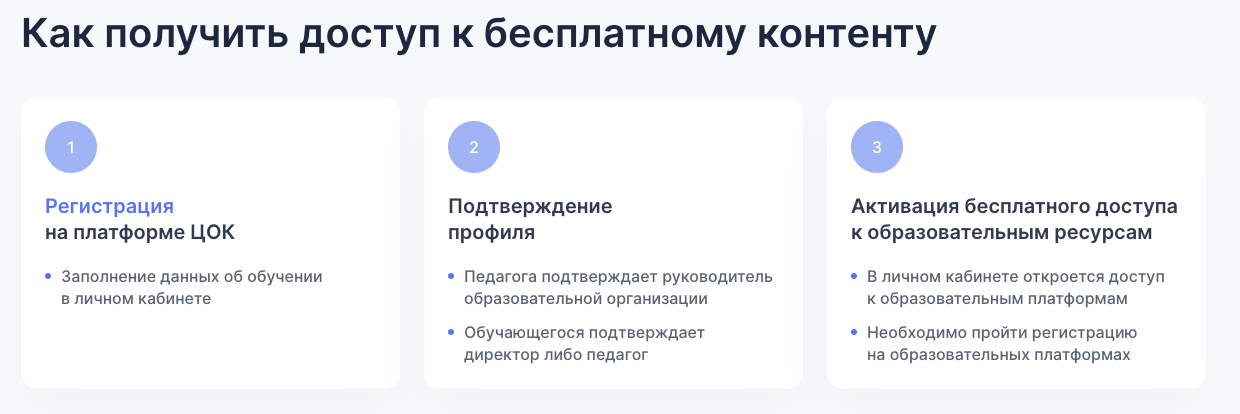 Для педагогических работников:
Инструкция
Для образовательных организаций:
Инструкция
Видео
Для родителей:
Инструкция для 
родителя 
(обучающийся до 18 лет)
Для обучающихся старше 18 лет:
Инструкция
Якласс - вход через educont.ru
Этапы.
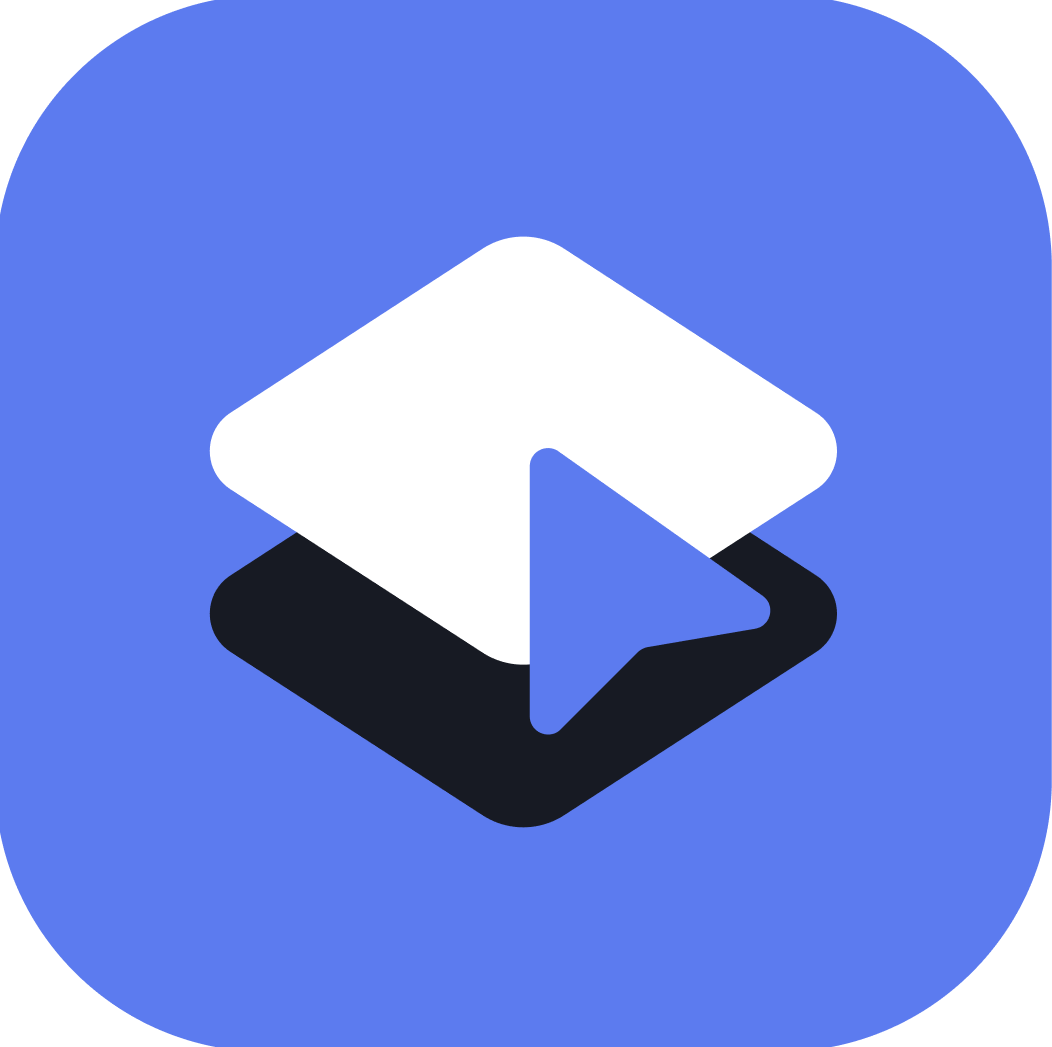 Руководитель образовательной организации регистрирует ОО на https://educont.ru
Педагоги ОО регистрируются на https://educont.ru
Обучающиеся ОО  регистрируются на https://educont.ru
Директор подтверждает  педагогов на https://educont.ru
Учителя подтверждают обучающихся на https://educont.ru
Учителя и обучающиеся активируют бесплатный контент ЯКласс на https://educont.ru
Активируем ЯКласс через «Цифровой образовательный контент». Учителям
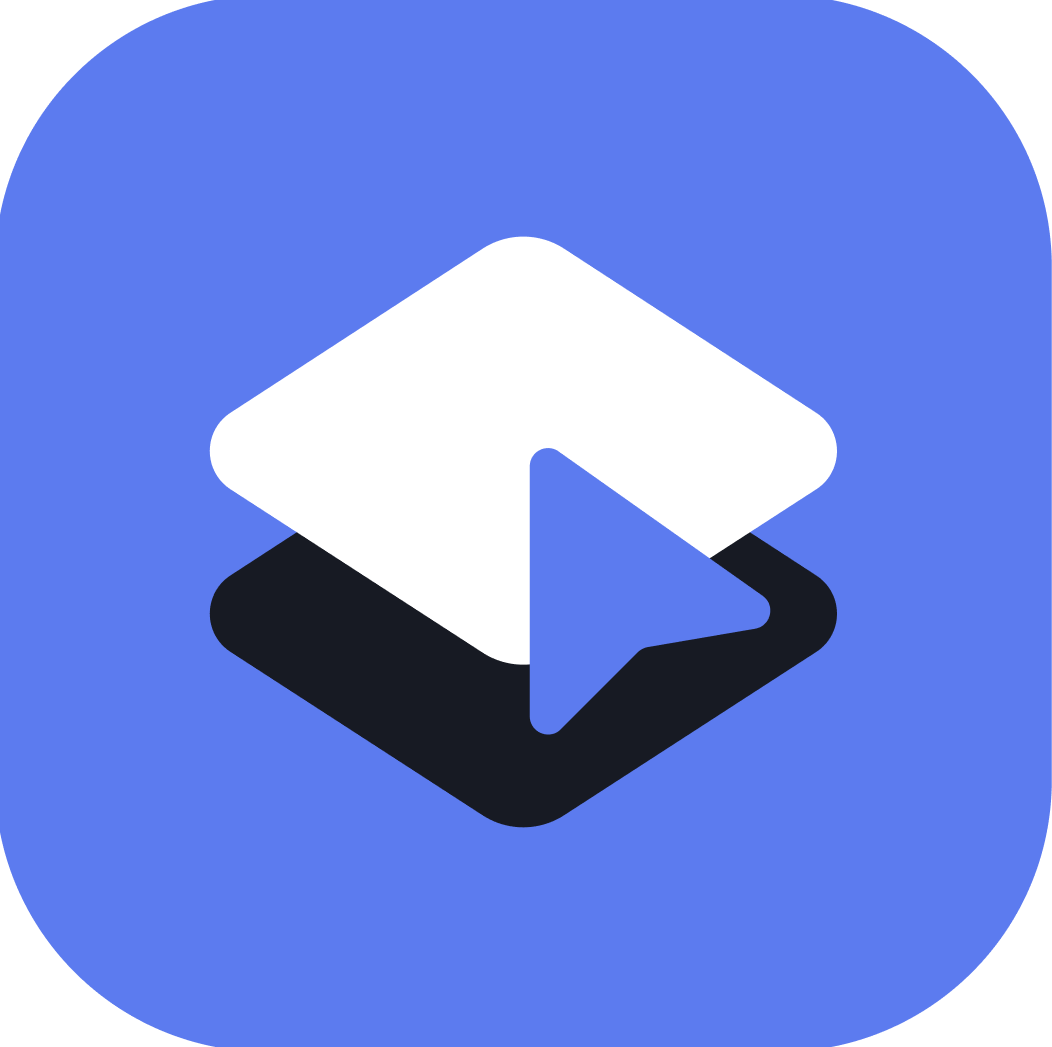 Приготовьте почту и пароль для входа на https://educont.ru/ 
Приготовьте логин и пароль от https://www.yaklass.ru/ Внимание! От профиля учителя!!!
!
1
заходим на в личный профиль учителя https://educont.ru/
2
один раз
спускаемся к разделу “Образовательные платформы”
3
нажимаем “активировать контент” напротив ЯКласс
4
выбираем аккаунт для входа, авторизуемся в профиле ЯКласс
5
На ЯКласс проверяем наличие привязки к  ЦОК в разделе “Мой профиль” - “Связанные профили”
В картинках. Учителям
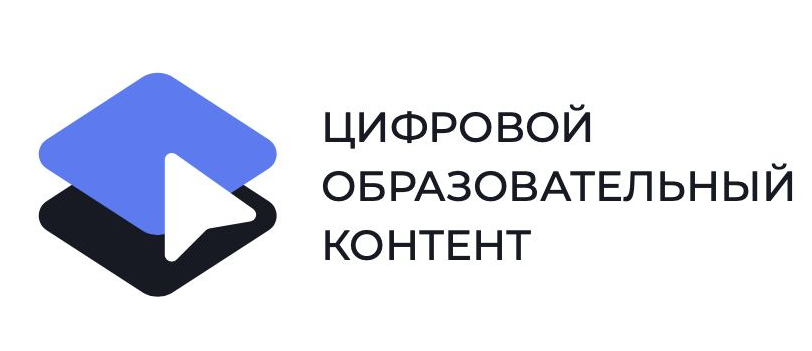 1
заходим в личный профиль 
учителя на https://educont.ru/
1
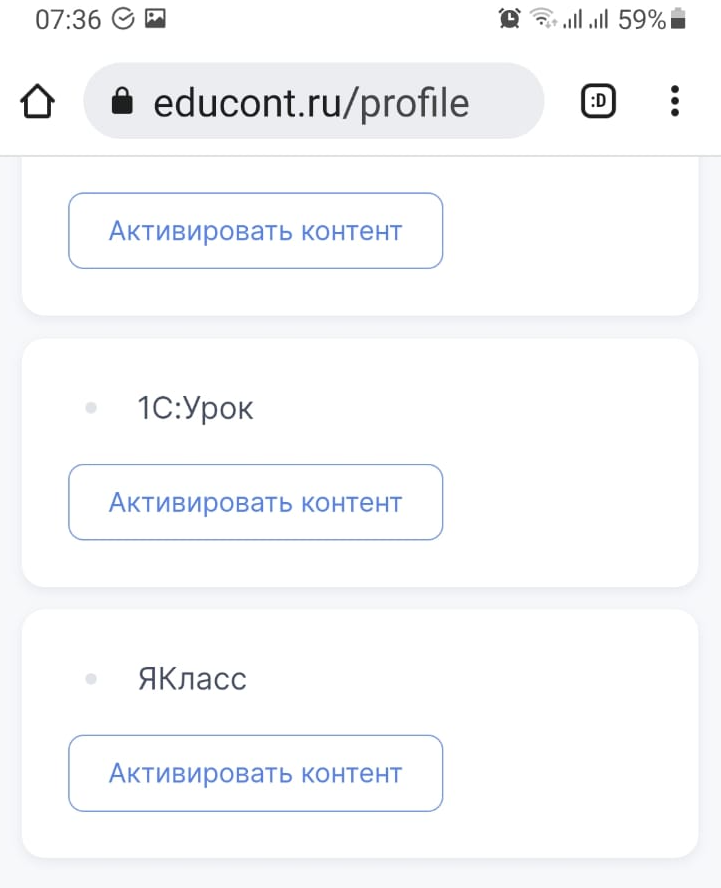 спускаемся к 
“образовательные платформы”
3
2
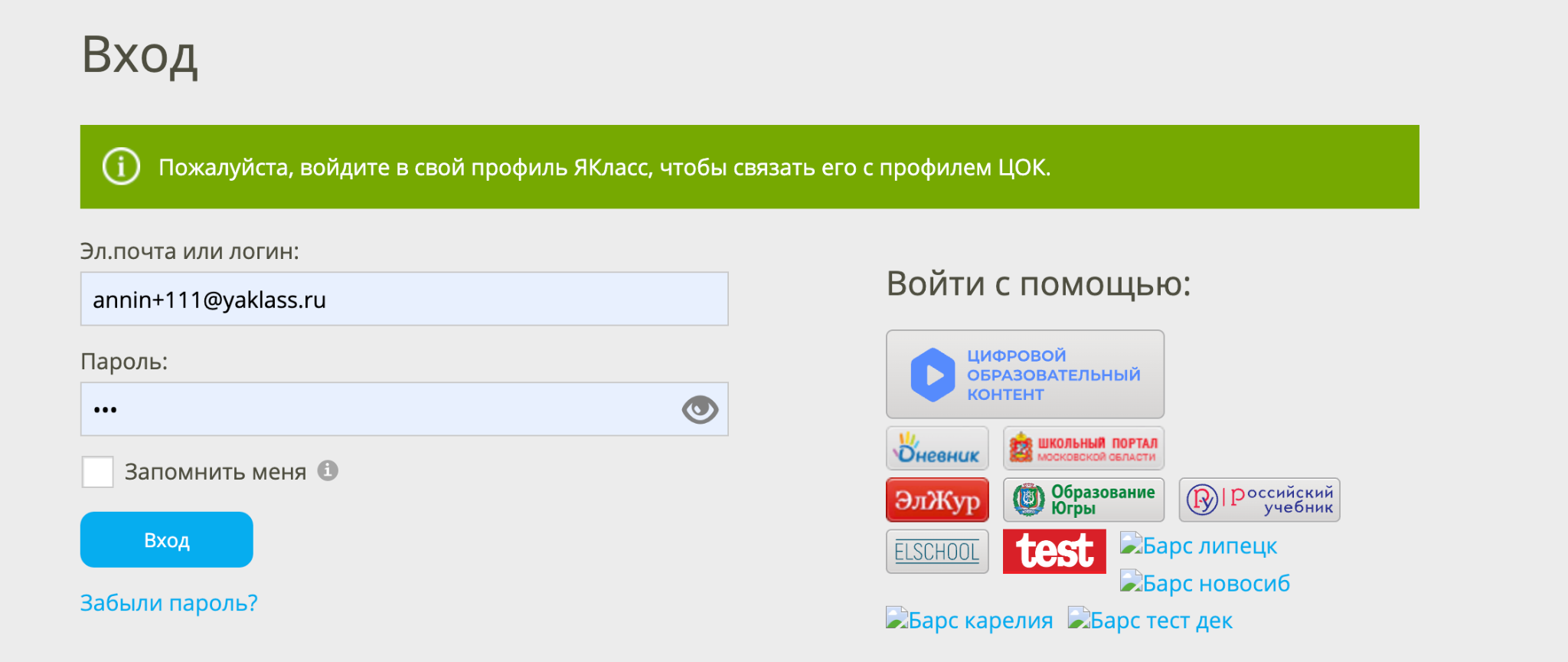 нажимаем 
“активировать контент”
3
4
4
выберете аккаунт для входа, авторизуйтесь в профиле ЯКласс,
4
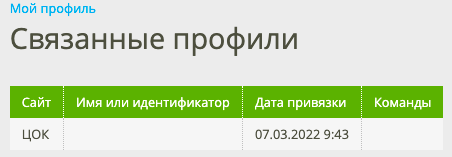 5
проверяем подтверждение активации
5
Рекомендуйте предметы ЯКласс своим ученикам
ВИДЕО
зайти в личный кабинет учителя
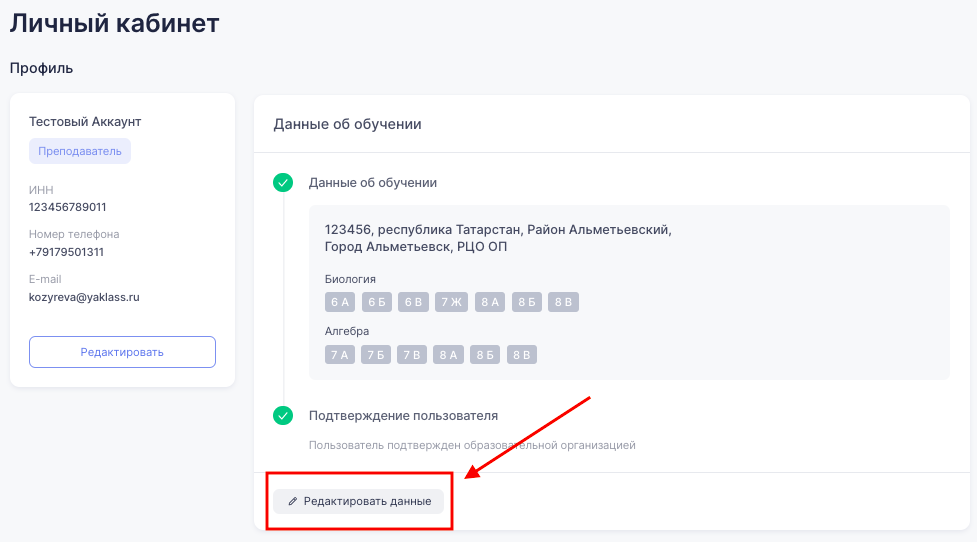 “редактировать данные”
“добавить предмет”
“добавить класс”
1
найти и рекомендовать курс ЯКласс (поиск по предмету!)
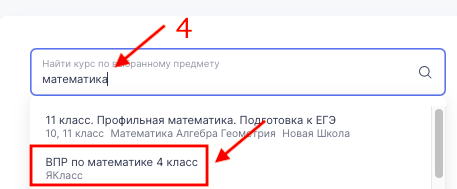 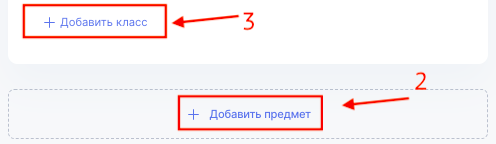 ЯКласс - вход через educont.ru 
Бесплатный контент активирован
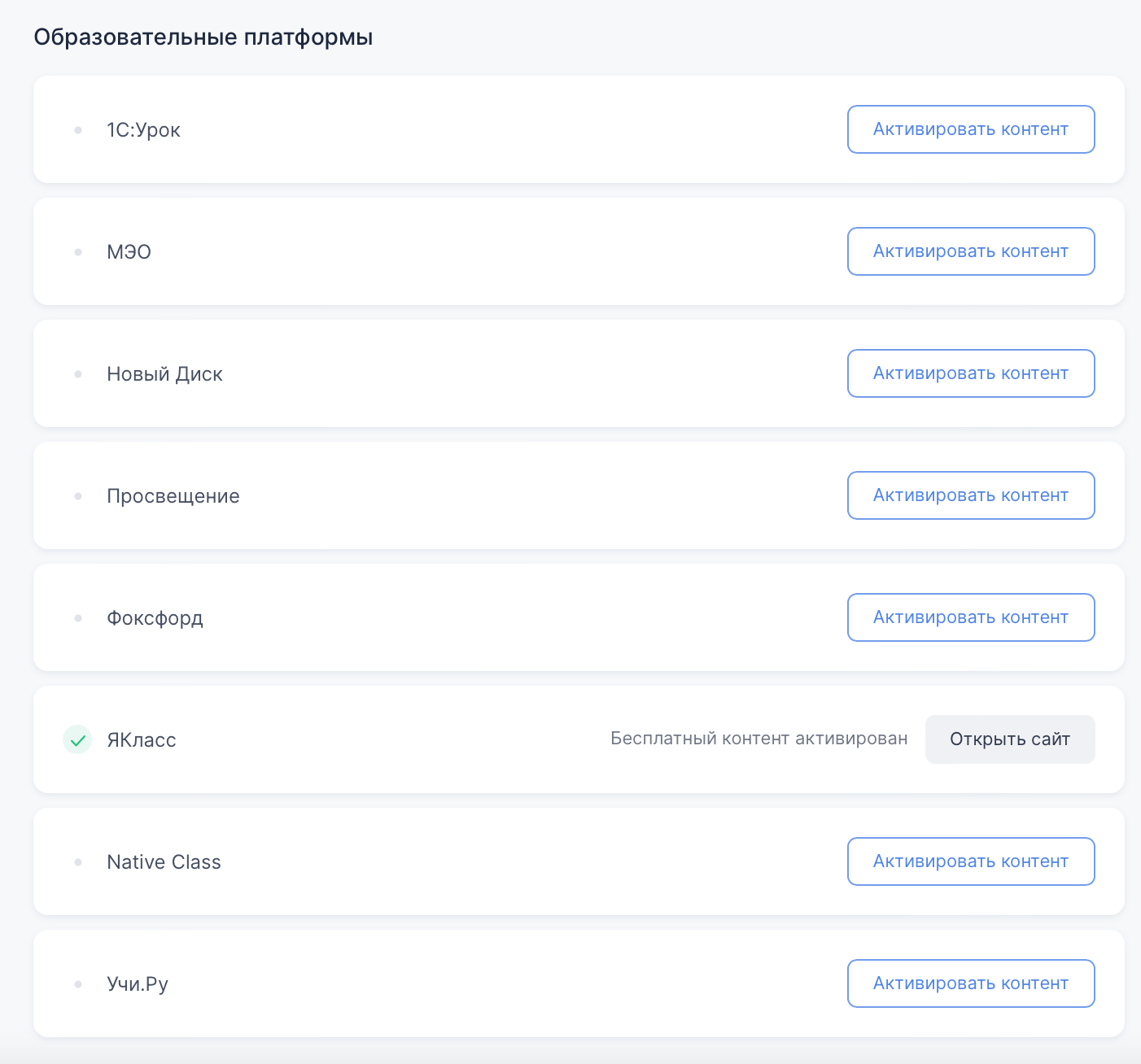 Верифицированный контент
Полный доступ ко всем предметам и расширенным функциям системы (для обучающихся, для учителей):
Теория
Задания (вариативные)
Тесты для самопроверки
Дополнительные материалы
Блоки подготовки к ОГЭ, ЕГЭ, ВПР
Без  ограничений по времени, классу или предмету
Телефон тех.поддержки ЯКласс
 8 800 600 04 15
Можно звонить в любое время, бесплатно, работают круглосуточно.
Активация бесплатной подписки ЯКласс через educont.ru. 
Для директоров
Видео (5 минут)
Активация бесплатной подписки ЯКласс через educont.ru. 
Для родителей
Видео (4 минуты)
Активация бесплатной подписки ЯКласс через educont.ru. Инструкция для учителей
Видео (7 минут)
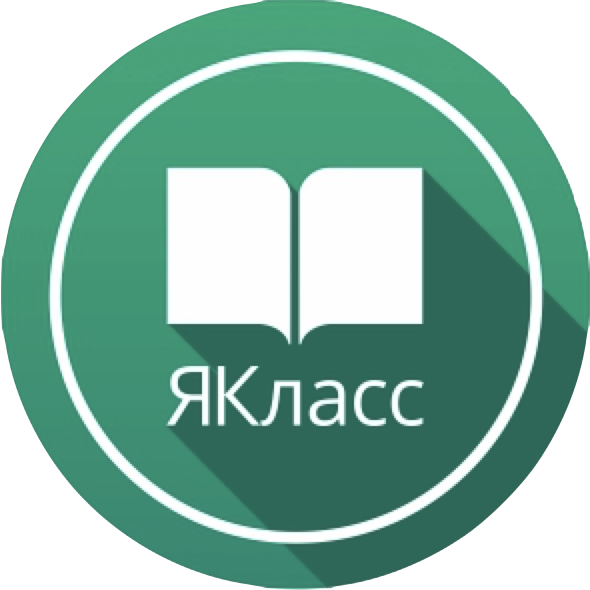 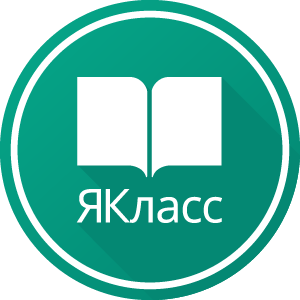 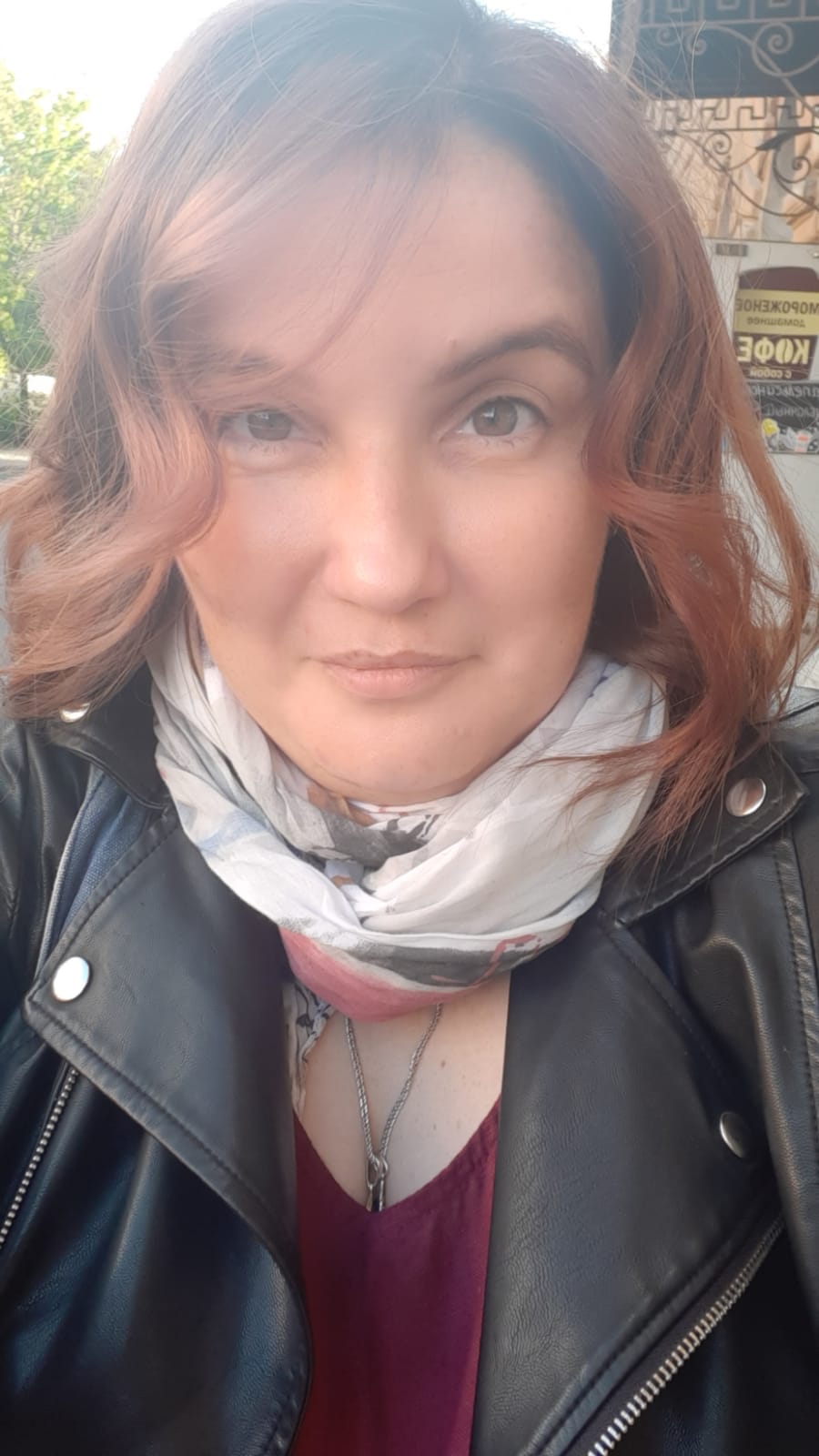 Дворецкая Юлия Владимировна
Региональный представитель ЯКласс по Санкт-Петербургу и Ленинградской области
Обучение педагогов, 
сопровождение и поддержка  
dvoreckaya@yaklass.ru   
+7 (900) 642-48-49Бесплатный информационный телефон по РФ: 8-800-600-04-15
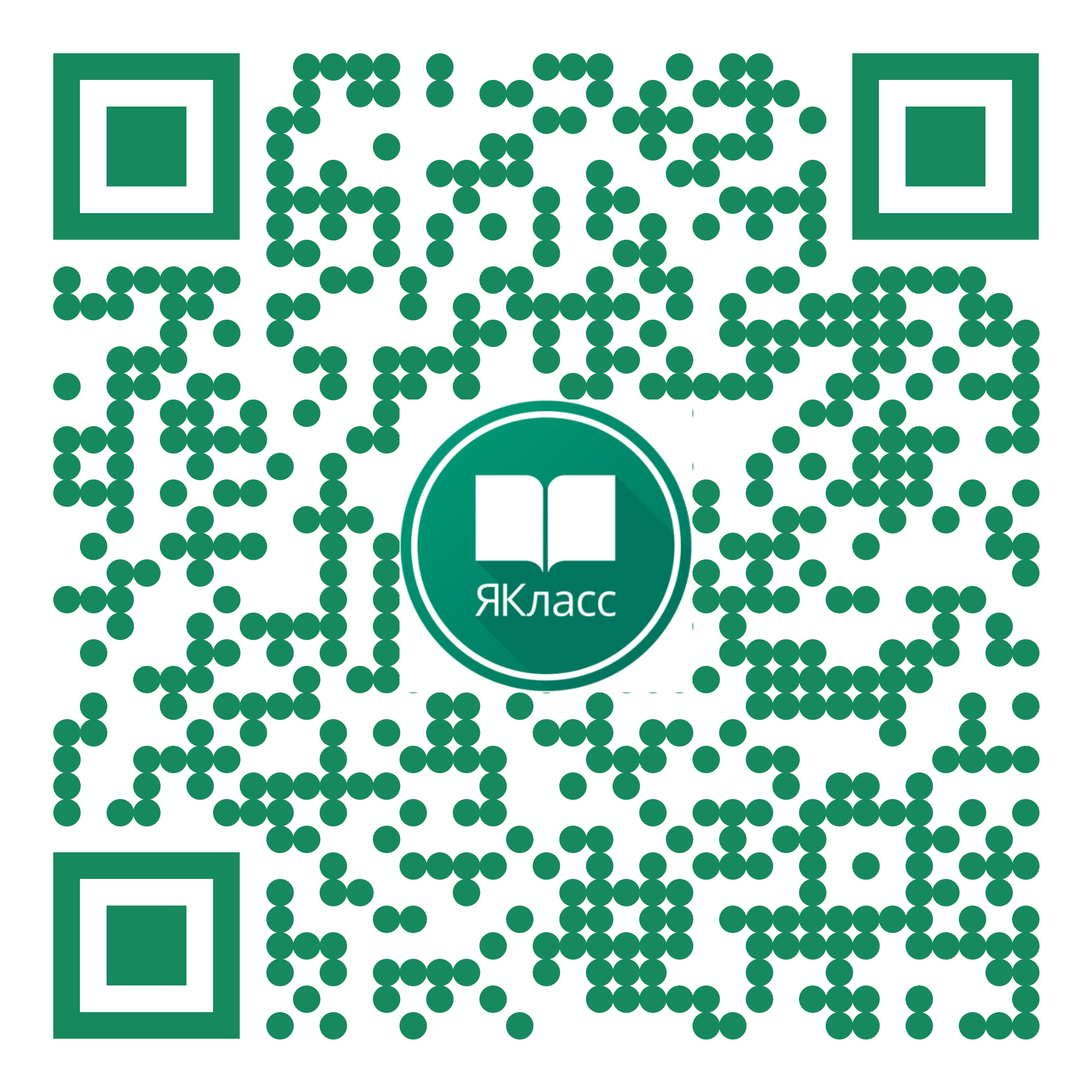